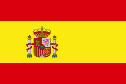 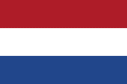 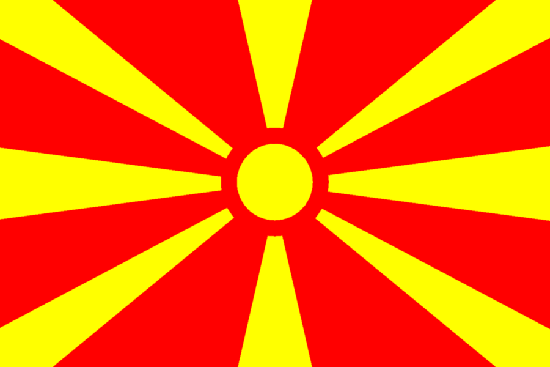 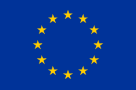 Tвининг проектENEA – Спроведување на законодавството во животната срединаПреглед и Резултати
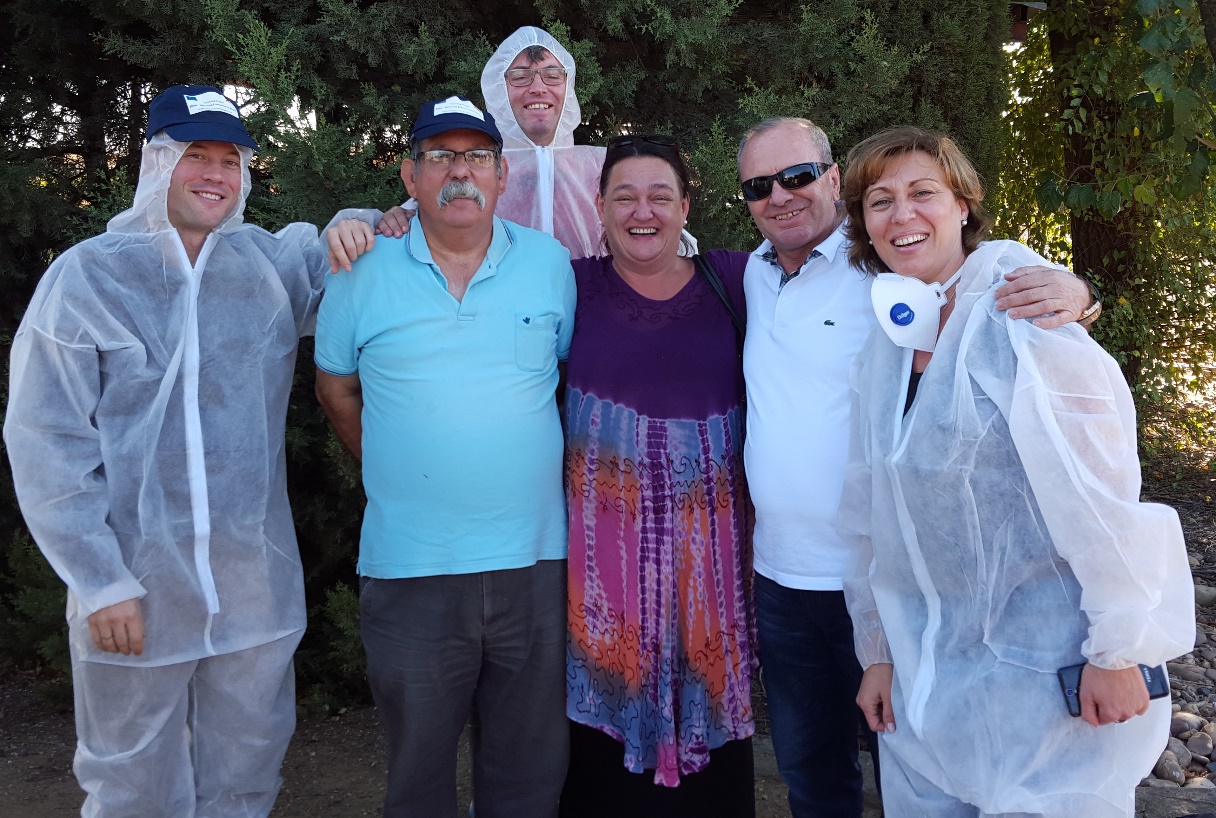 Скопје, 20  јули 2016
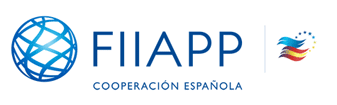 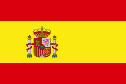 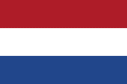 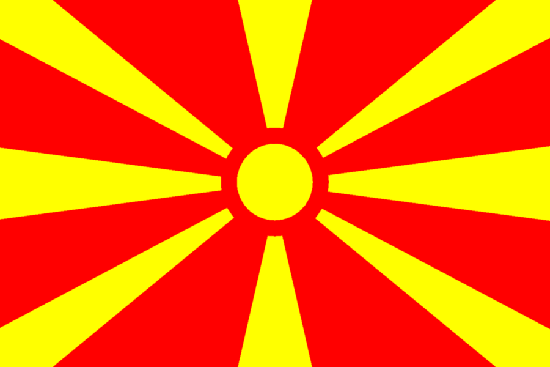 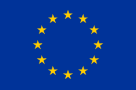 Содржина
1. Преглед на имплементацијата на проектот
2. Резултати
3. Заклучоци
Twinning Project
ENEA – ENforcing Environmental Acquis
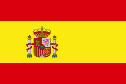 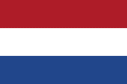 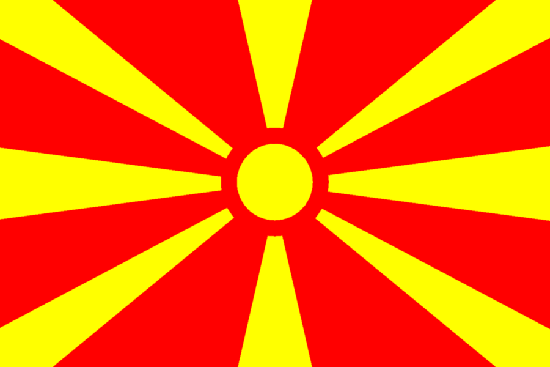 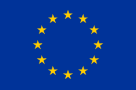 ПРЕГЛЕД
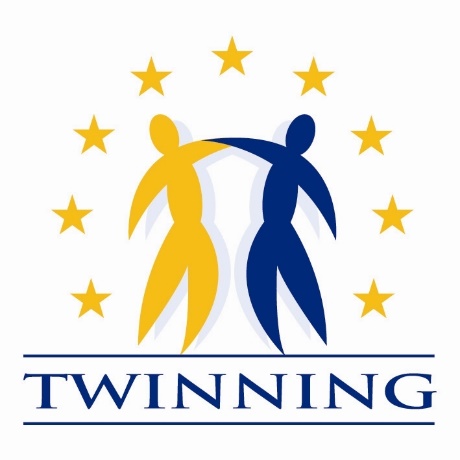 ВИСТИНСКА                            , ЦЕЛОСНА ПОСВЕТЕНОСТ ОД СИТЕ
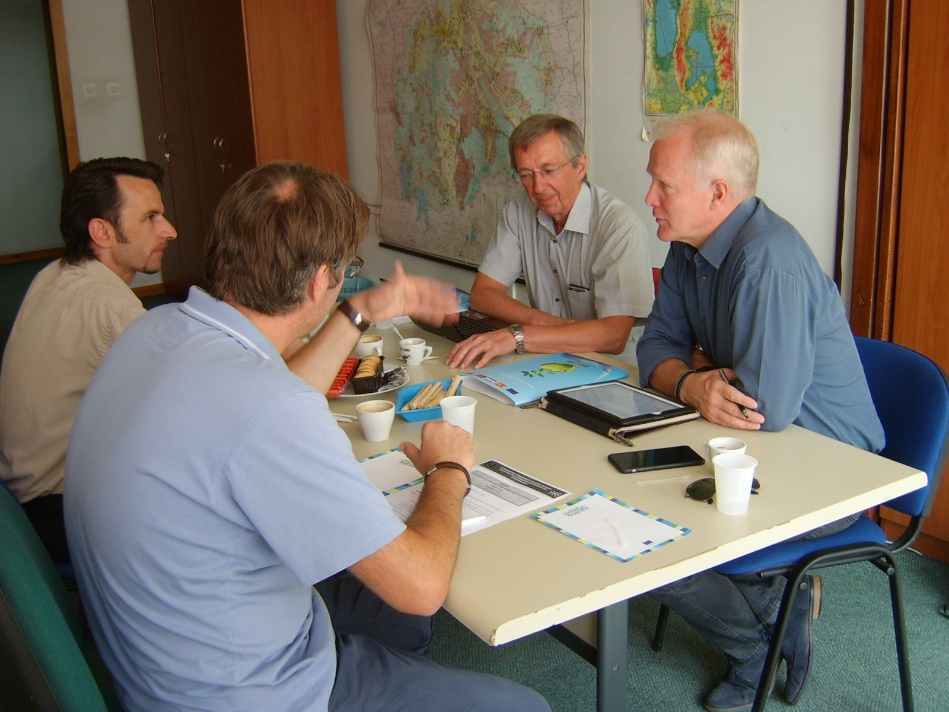 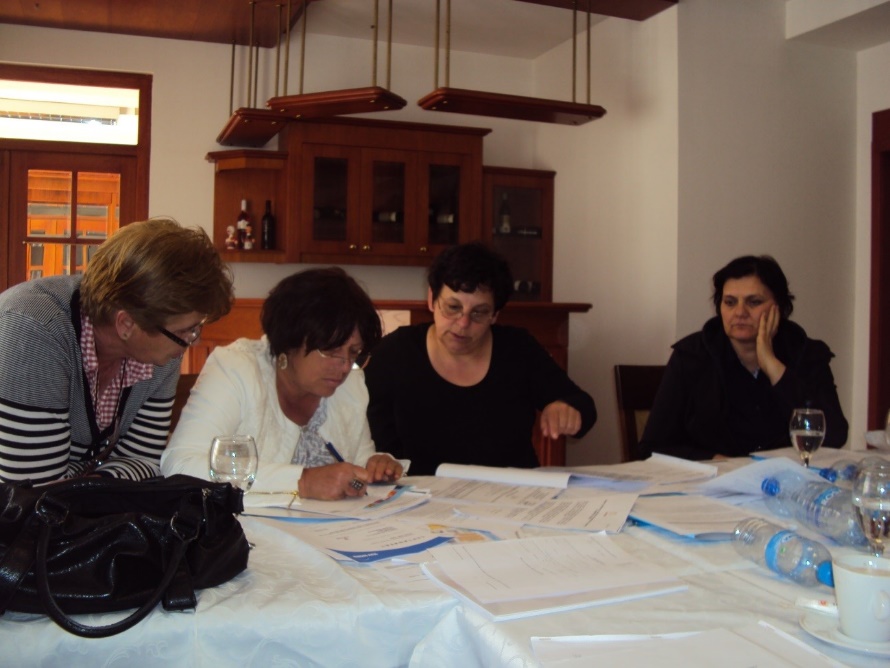 Twinning Project
ENEA – ENforcing Environmental Acquis
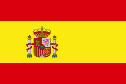 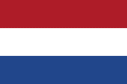 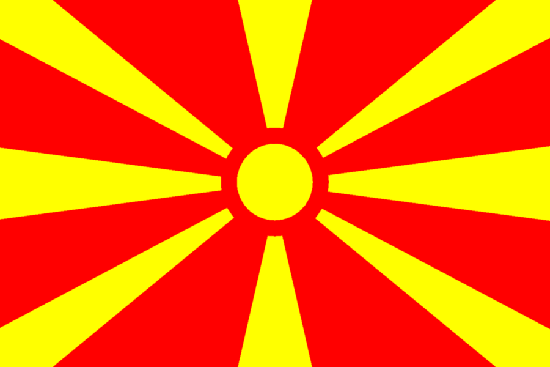 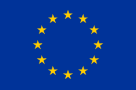 ПРЕГЛЕД
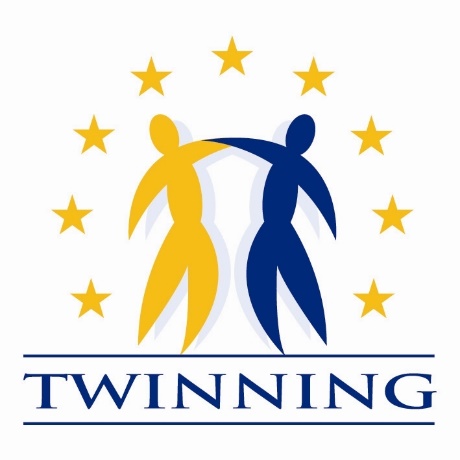 ВИСТИНСКА                             , ЦЕЛОСНА ПОСВЕТЕНОСТ ОД СИТЕ
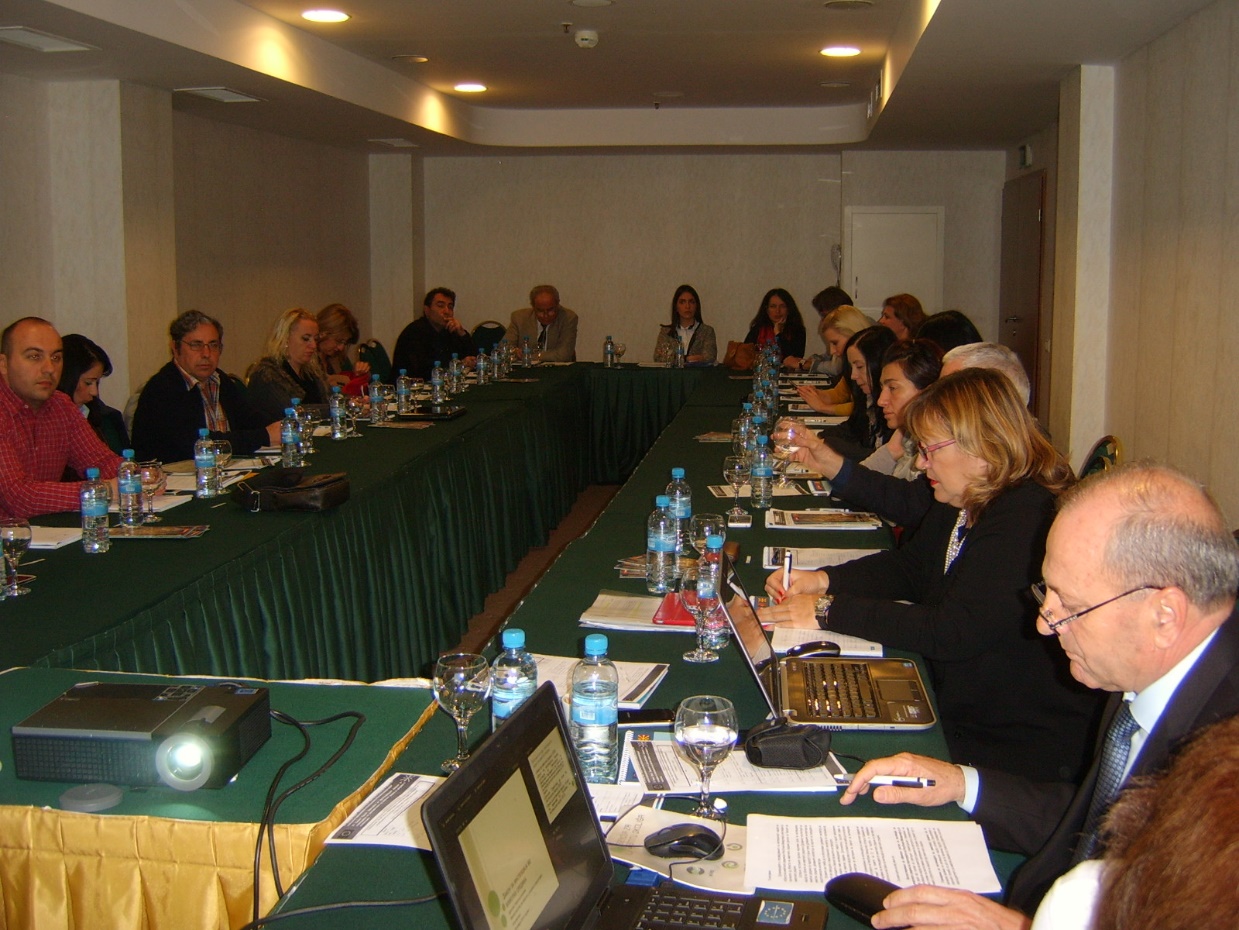 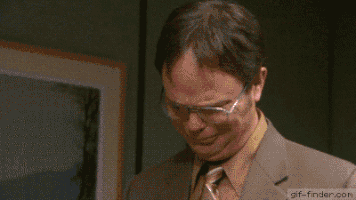 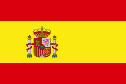 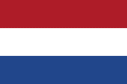 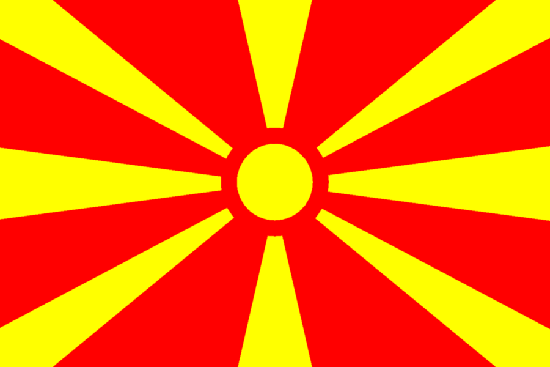 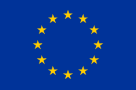 ПРЕГЛЕД: Цел
Цел: подобрување на имплементацијата и спроведувањето
               поддршка на инспекторите на централно и локално ниво
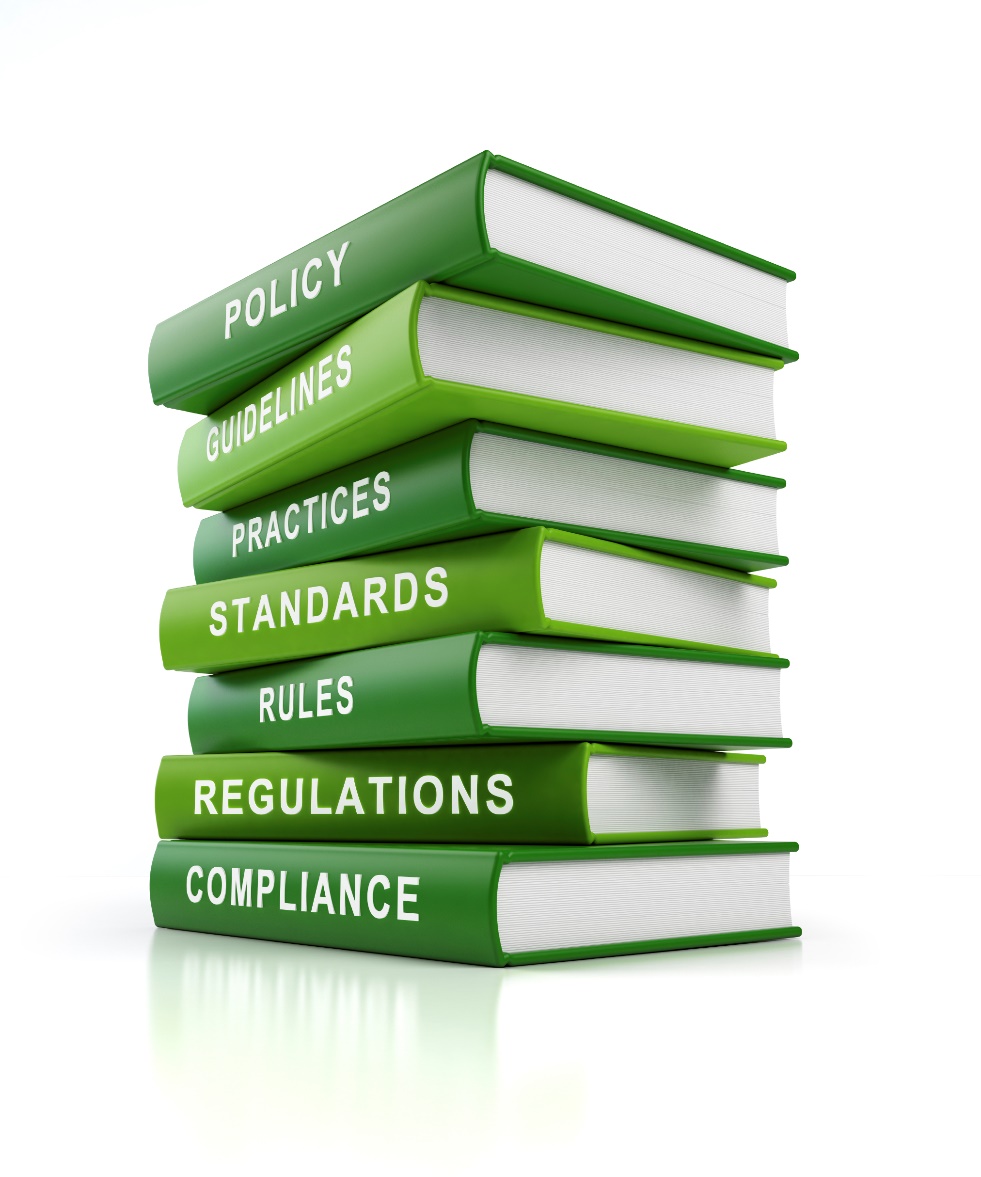 Twinning Project
ENEA – ENforcing Environmental Acquis
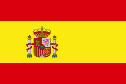 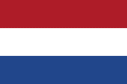 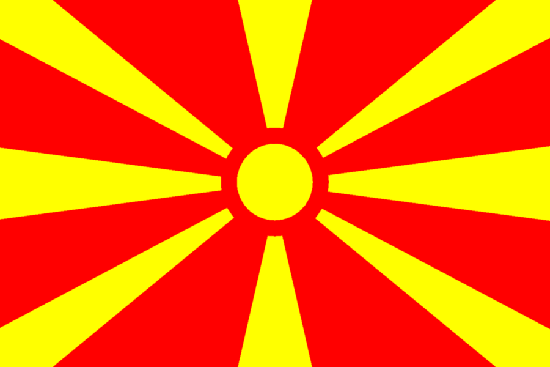 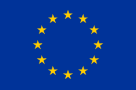 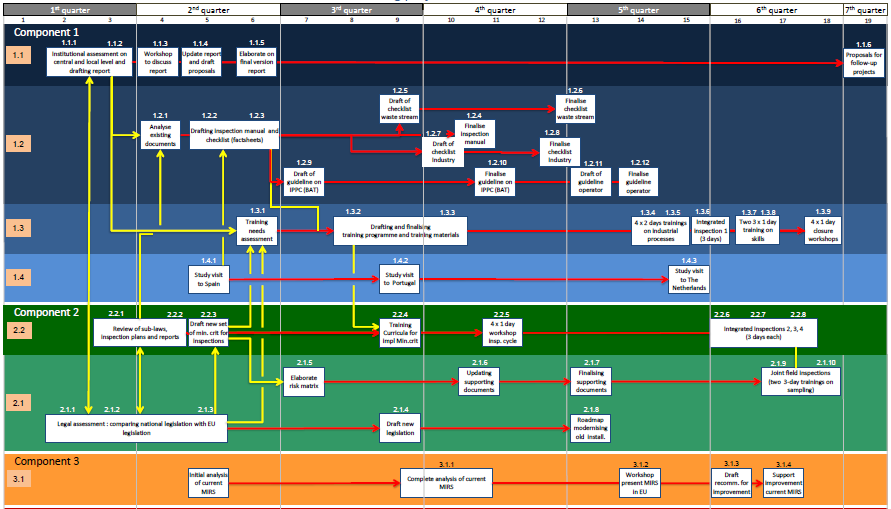 ПРЕГЛЕД: Како
Од 11 јануари 2015:
27 виши инспектори од ЕУ и 2 правни експерти:
13 од Шпанија,  9 од Холандија, 2 од Полска, 1 од Германија, 1 од Италија, 
      1 од Грција & 2 од Хрватска: широка слика на ЕУ
Во просек >15 години искуство
> 500 дена во Македонија
56 еднонеделни мисии со инспектори од ЕУ и правни експерти  3 месечно
3 студиски патувања во Шпанија, Холандија и Португалија
Twinning Project
ENEA – ENforcing Environmental Acquis
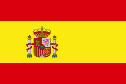 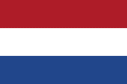 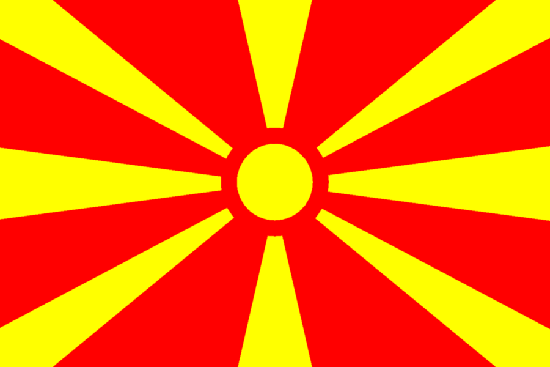 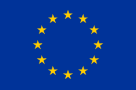 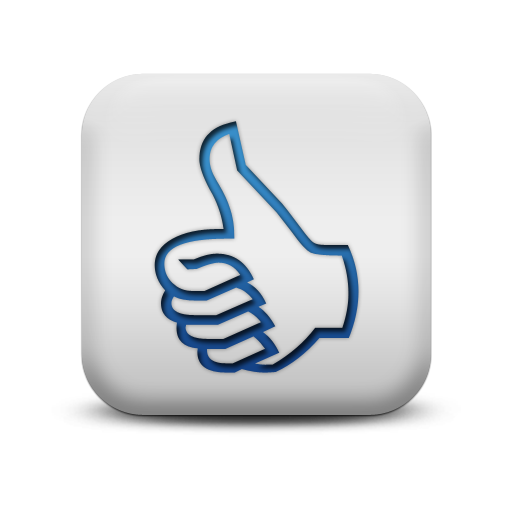 ПРЕГЛЕД: Што
Усвојување на сите референтни точки -„benchmarks„
Адаптирање и одење понатаму:
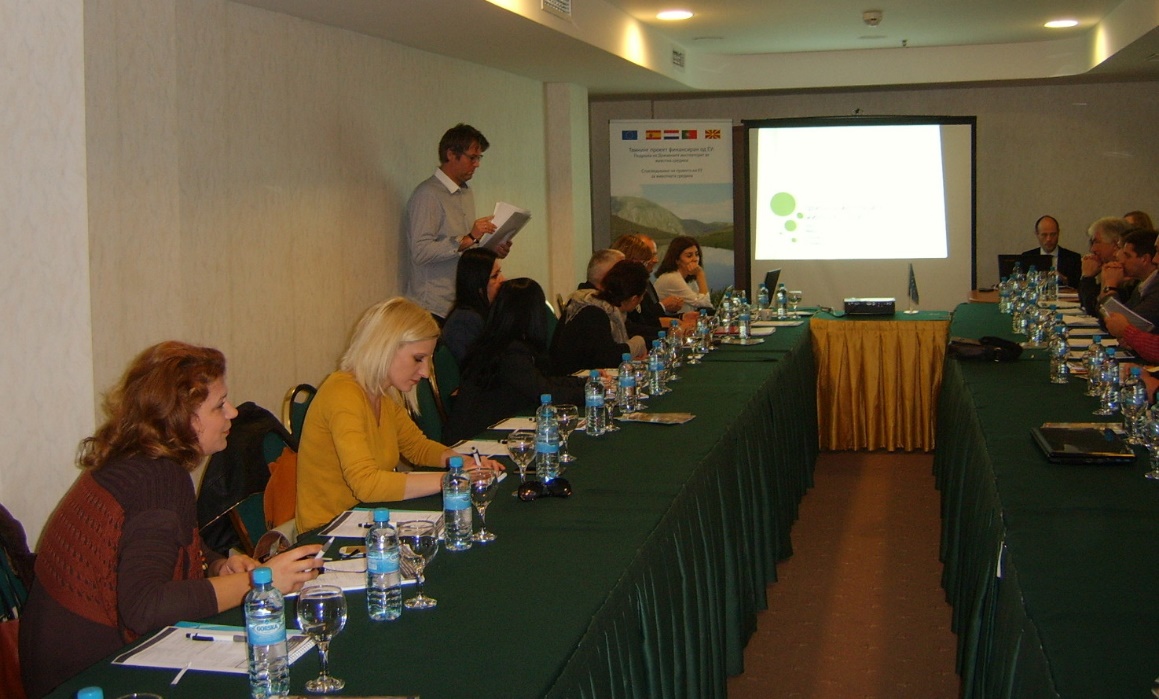 2 адендуми за оптимизирање на 
      работниот план
Нацрт Закон за инспекција во
      животната средина
Twinning Project
ENEA – ENforcing Environmental Acquis
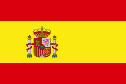 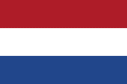 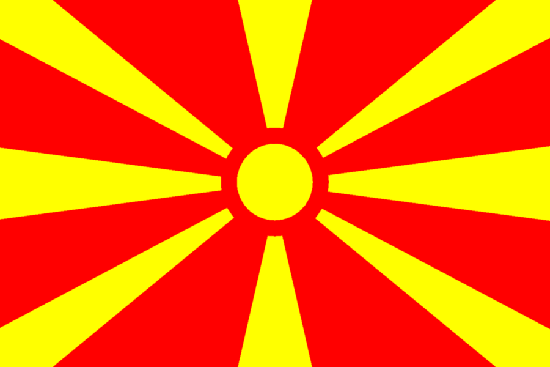 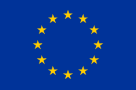 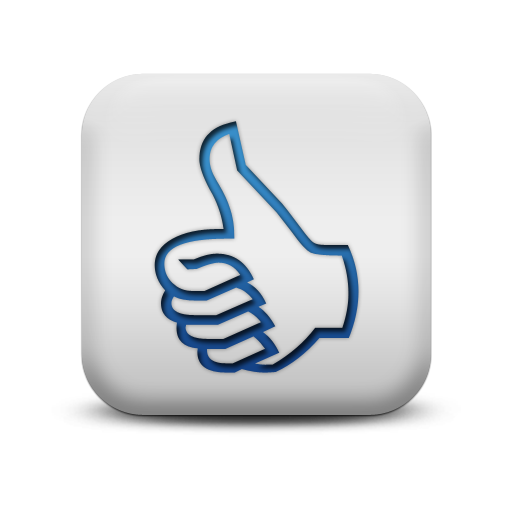 ПРЕГЛЕД: Што
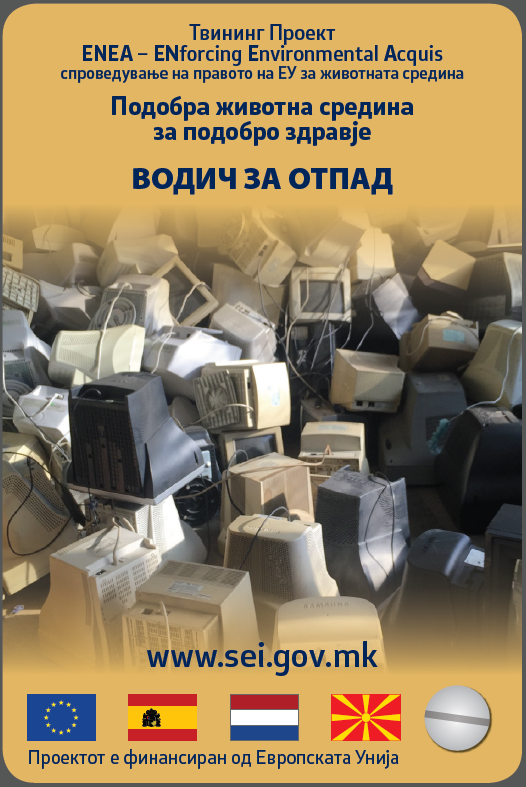 Усвојување на сите 
   референтни точки -„benchmarks„
Адаптирање и одење понатаму :
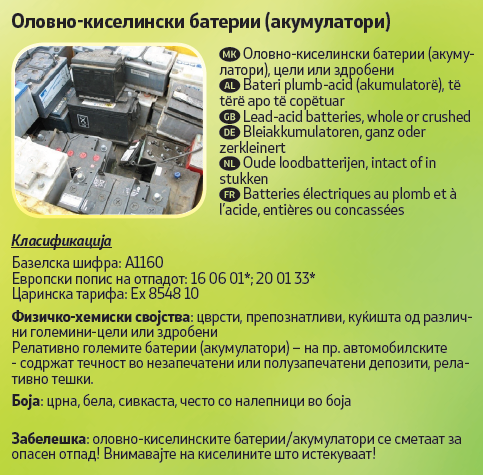 2 адендуми за оптимизирање на 
      работниот план
Нацрт Закон за инспекција во
      животната средина
Водич за отпад
Twinning Project
ENEA – ENforcing Environmental Acquis
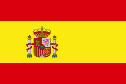 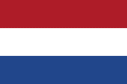 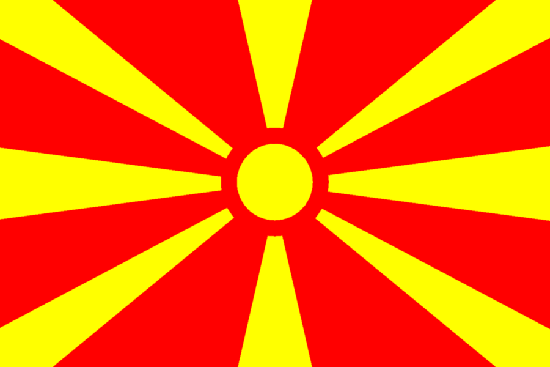 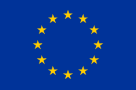 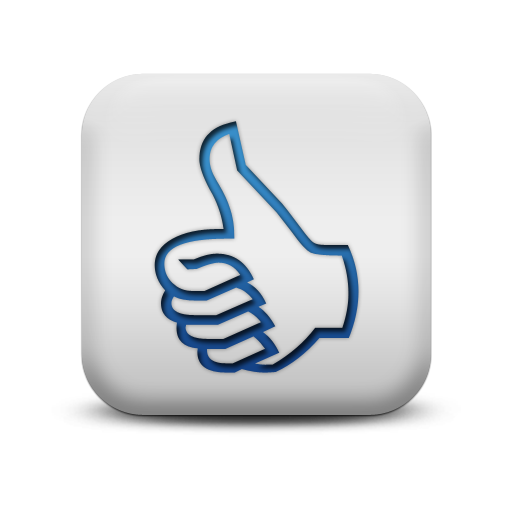 ПРЕГЛЕД: Што
Усвојување на сите референтни
     точки -„benchmarks„
Адаптирање и одење понатаму:
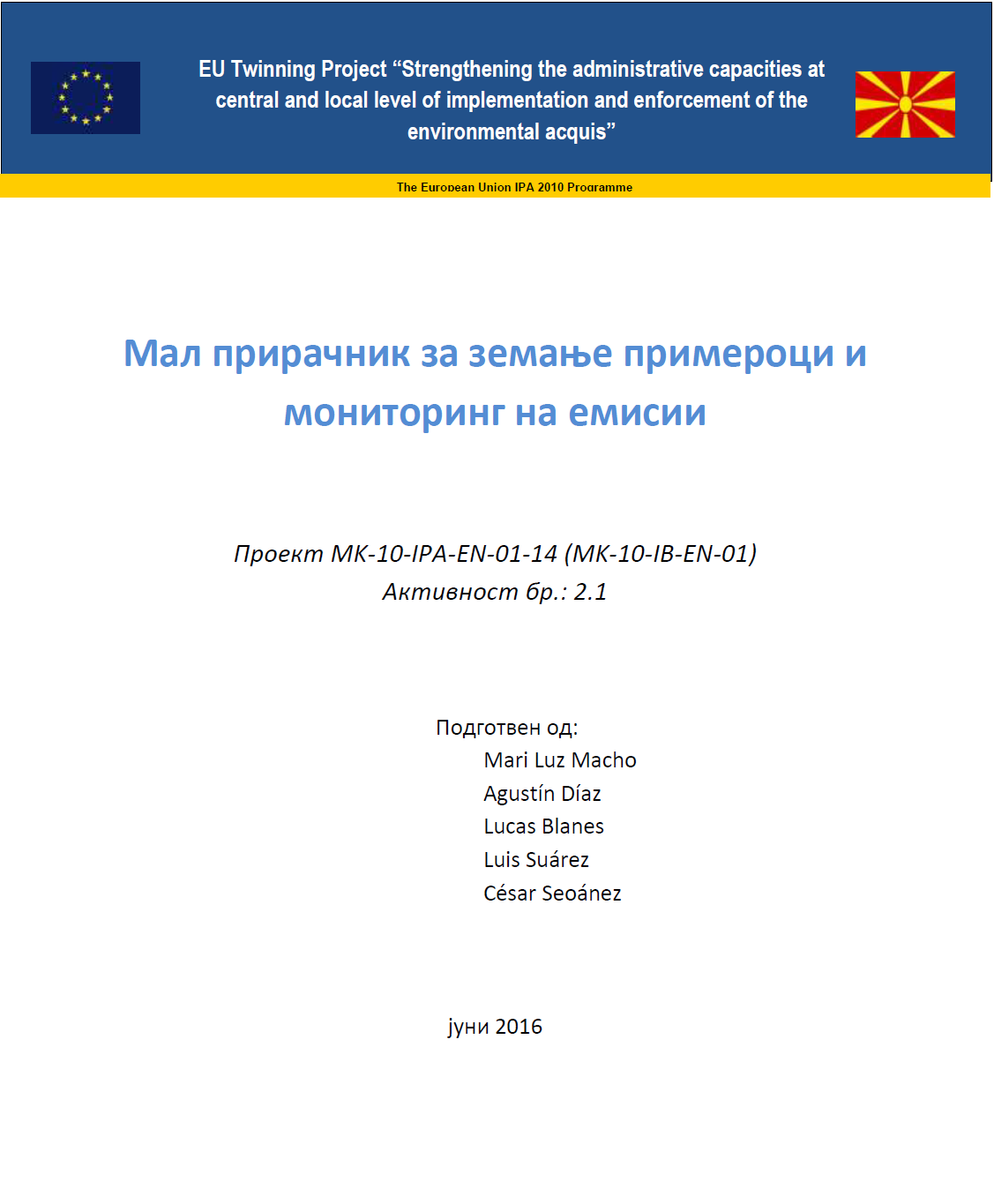 2 адендуми за оптимизирање на 
      работниот план
Нацрт Закон за инспекција во
      животната средина
Водич за отпад
Прирачник за земање примероци и контрола
      на извештаите за само-мониторинг
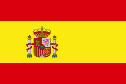 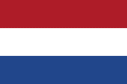 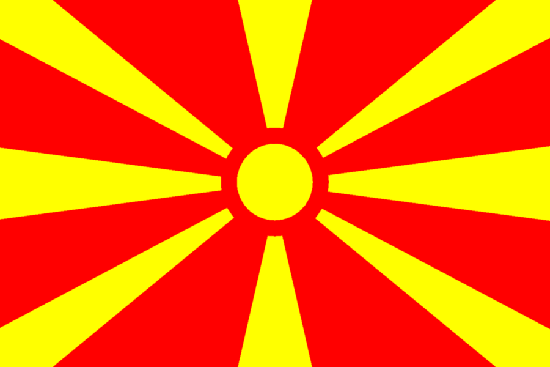 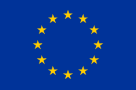 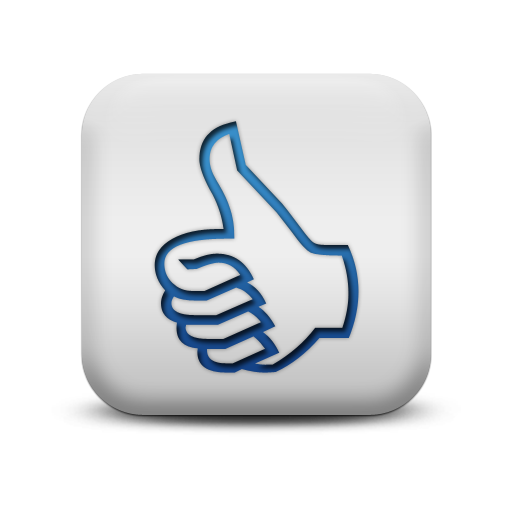 ПРЕГЛЕД: Што
Усвојување на сите референтни 
     точки -„benchmarks„
Адаптирање и одење понатаму:
2 адендуми за оптимизирање на 
      работниот план
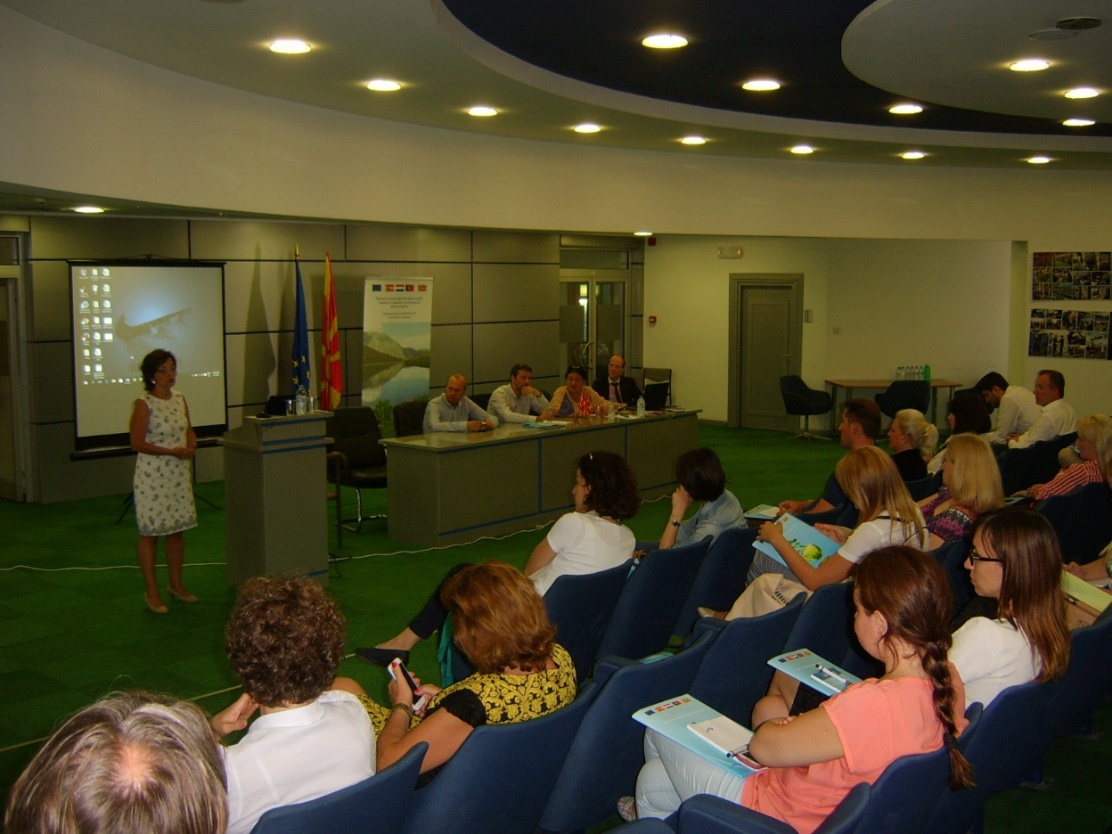 Нацрт Закон за инспекција во
      животната средина
Водич за отпад
Прирачник за земање примероци и 
      контрола на извештаите за само-монит.
Информативна сесија за 
      Инспекторатите околу можностите за  
      користење на ЕУ фондовите
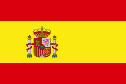 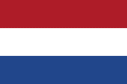 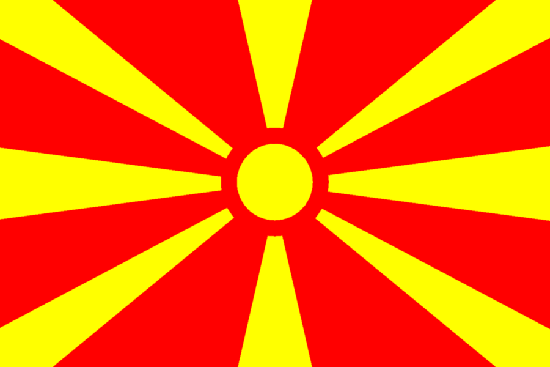 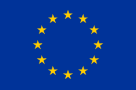 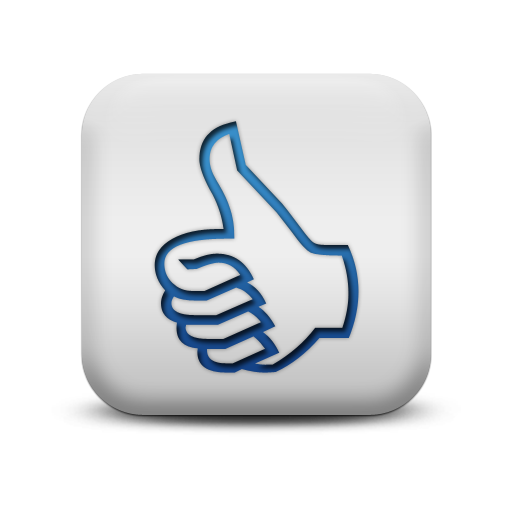 ПРЕГЛЕД: Што
Усвојување на сите референтни 
     точки -„benchmarks„
Адаптирање и одење понатаму:
2 адендуми за оптимизирање на 
      работниот план
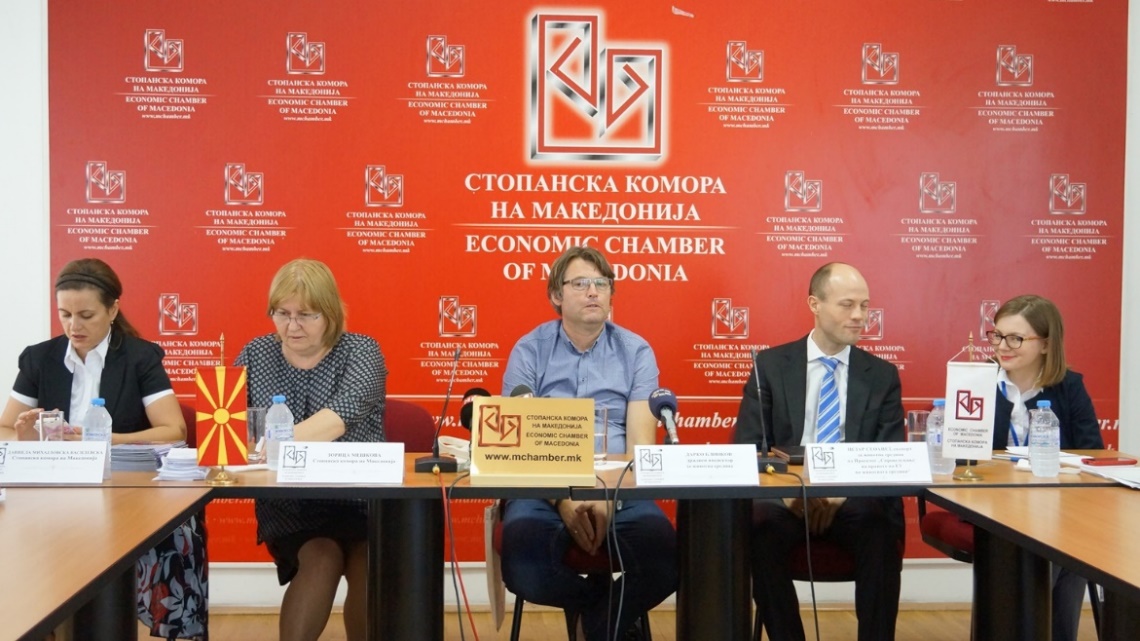 Нацрт Закон за инспекција во
      животната средина
Водич за отпад
Прирачник за земање примероци и 
контрола на извештаите за само-монит.
Информативна сесија за 
      Инспекторатите околу можностите за  
      користење на ЕУ фондовите
Прес конференција во Стопанската Комора
Twinning Project
ENEA – ENforcing Environmental Acquis
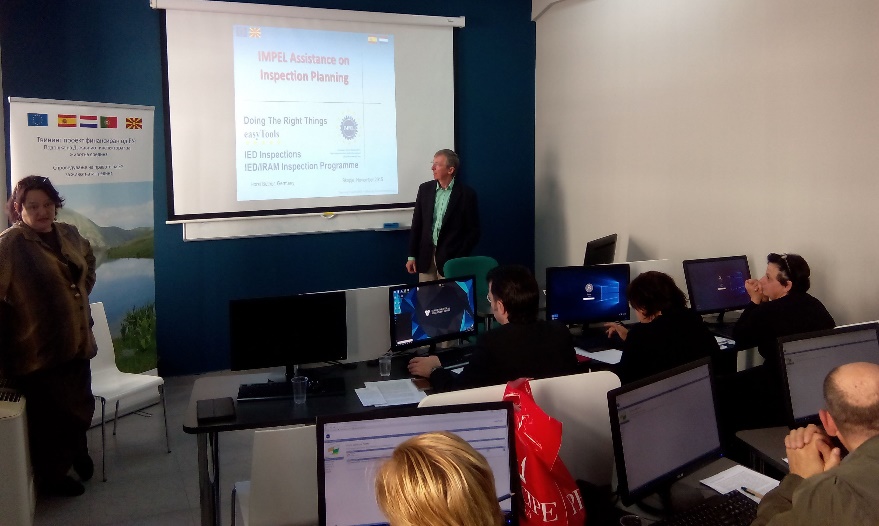 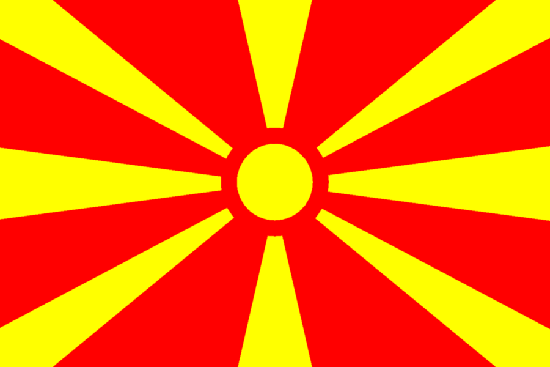 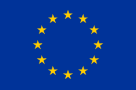 РЕЗУЛТАТИ
Подобрување на системот:
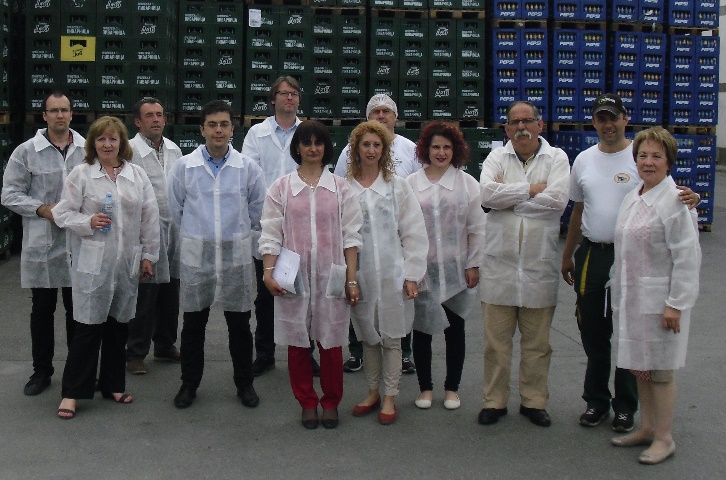 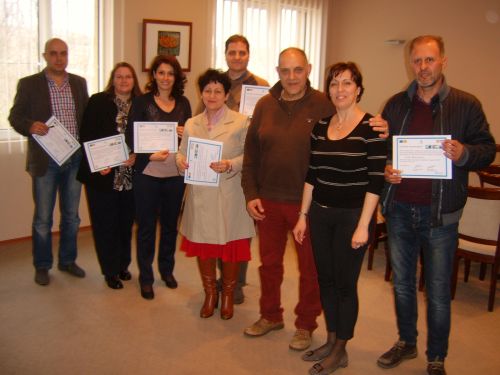 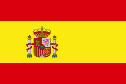 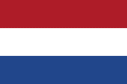 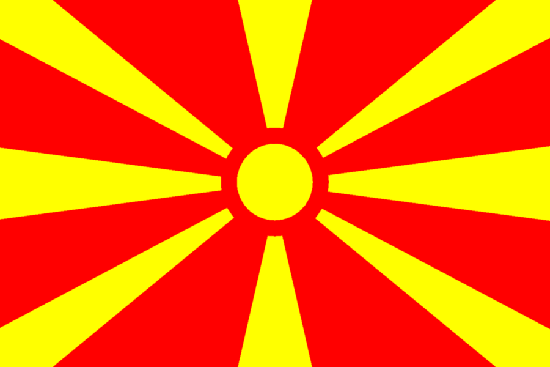 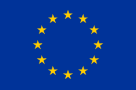 РЕЗУЛТАТИ
Обуки и градење
на капацитети:
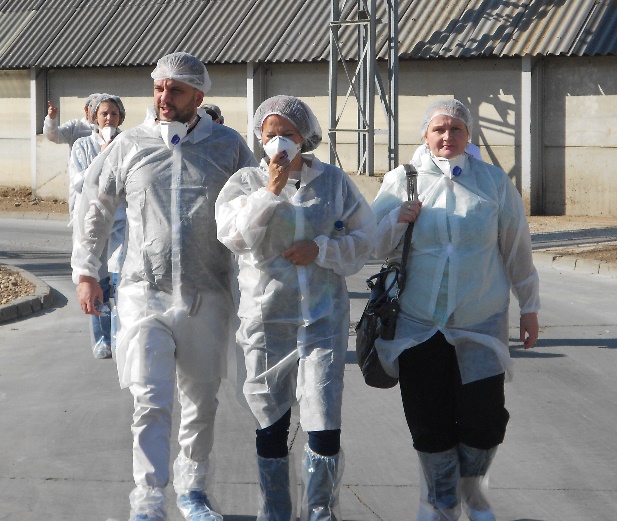 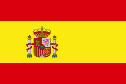 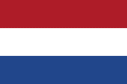 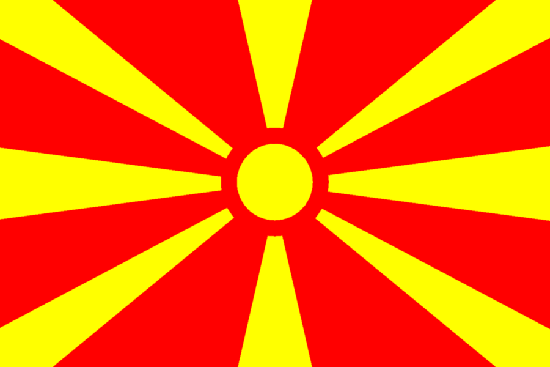 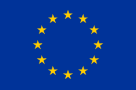 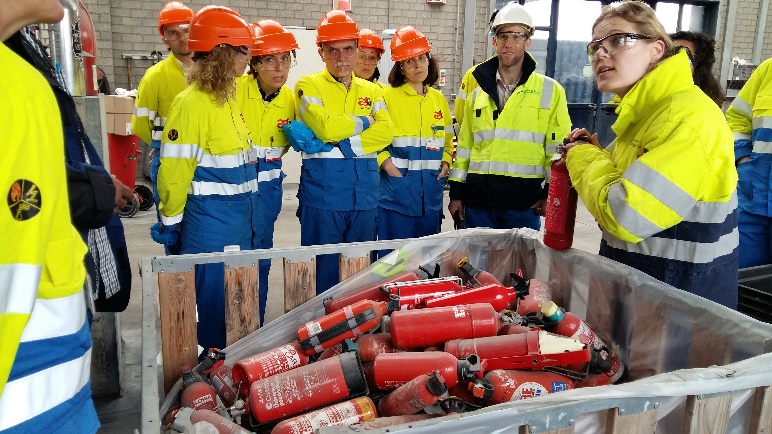 РЕЗУЛТАТИ
Обуки и градење
на капацитети:
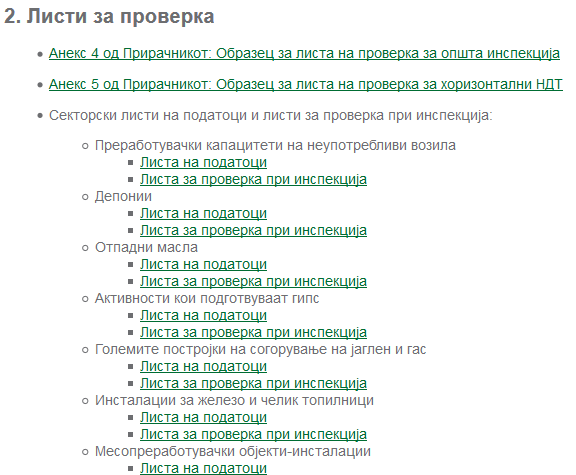 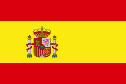 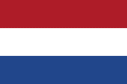 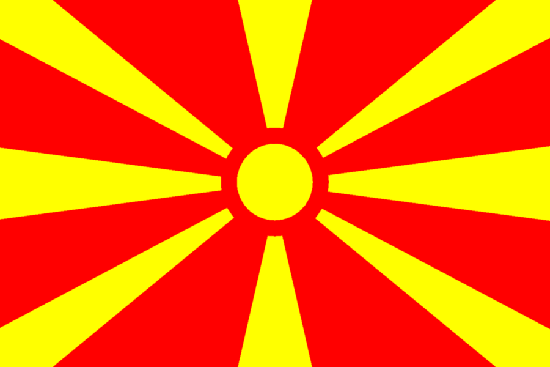 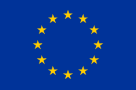 РЕЗУЛТАТИ
Водечки документи 
со упатства/обрасци:
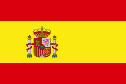 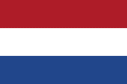 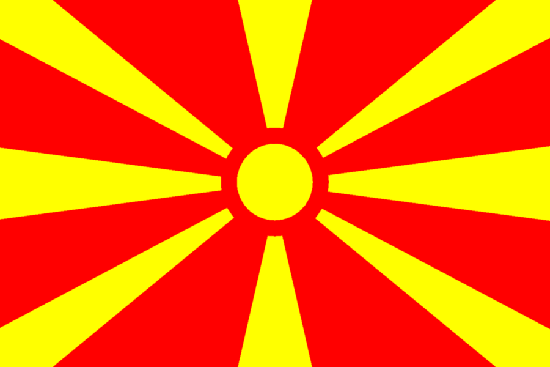 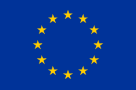 РЕЗУЛТАТИ
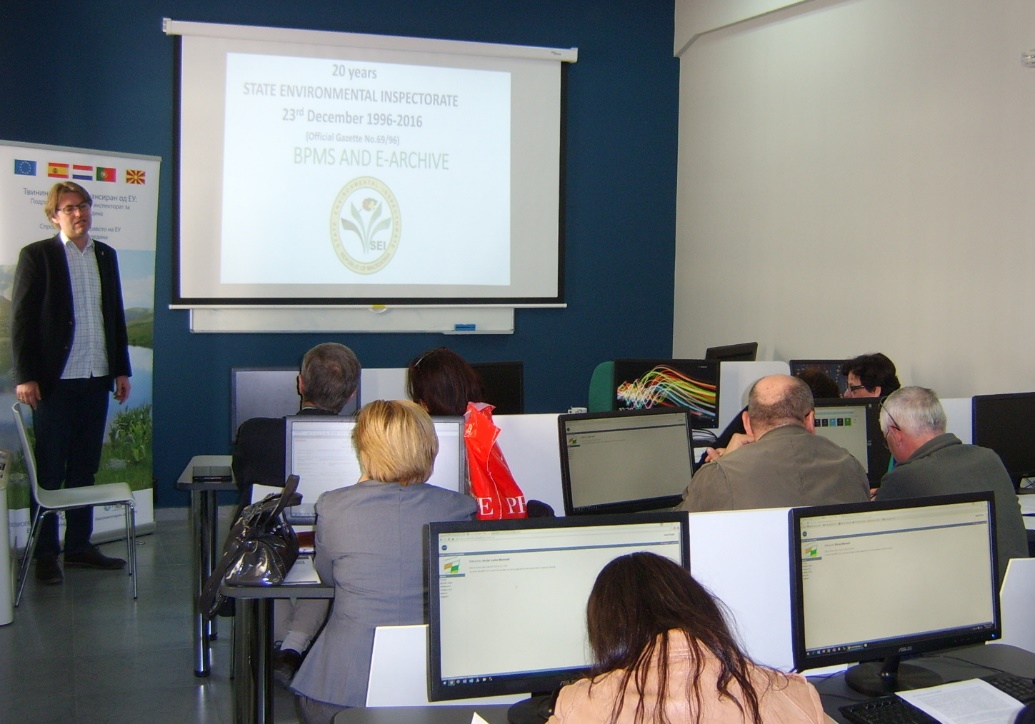 Софтвер за поддршка 
на Инспекторатот:
Twinning Project
ENEA – ENforcing Environmental Acquis
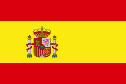 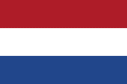 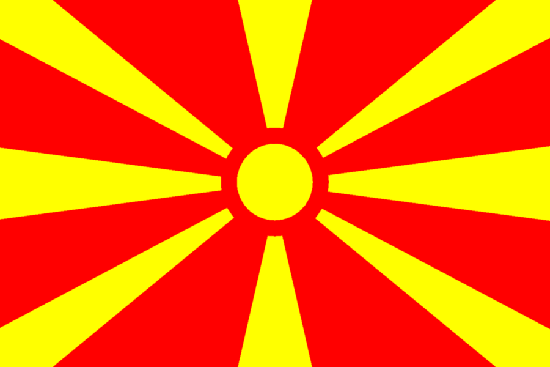 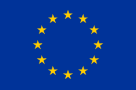 РЕЗУЛТАТИ
Комуникација и видливост:
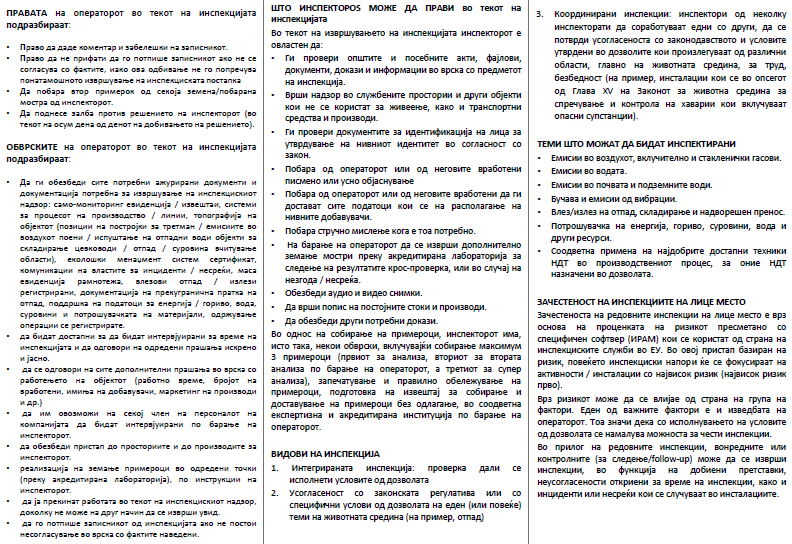 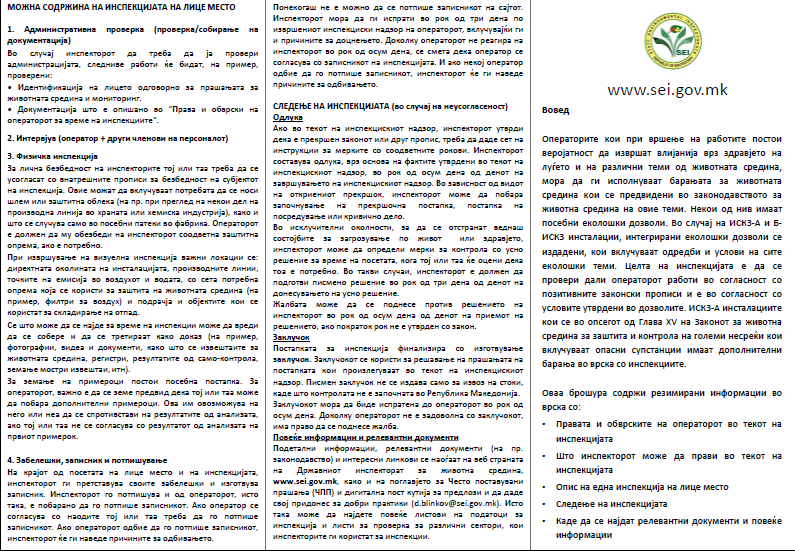 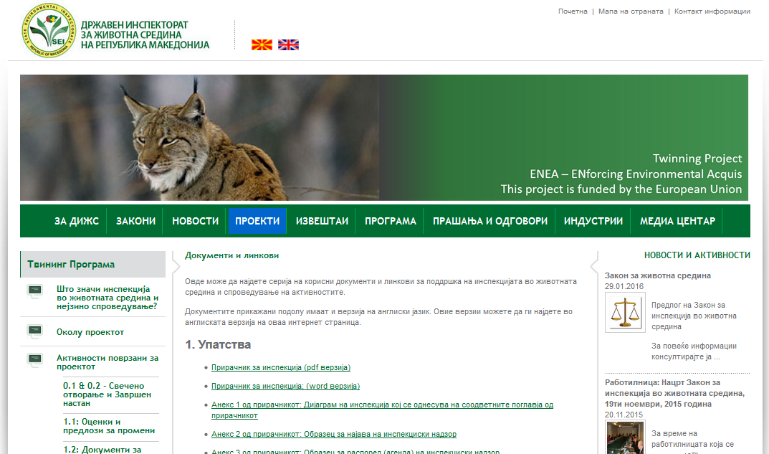 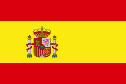 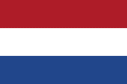 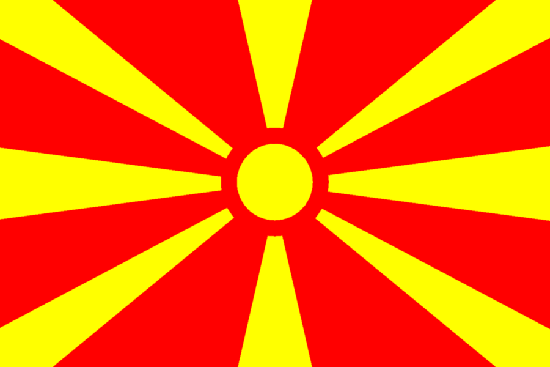 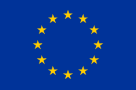 РЕЗУЛТАТИ
Комуникација 
и видливост:
www.sei.gov.mk
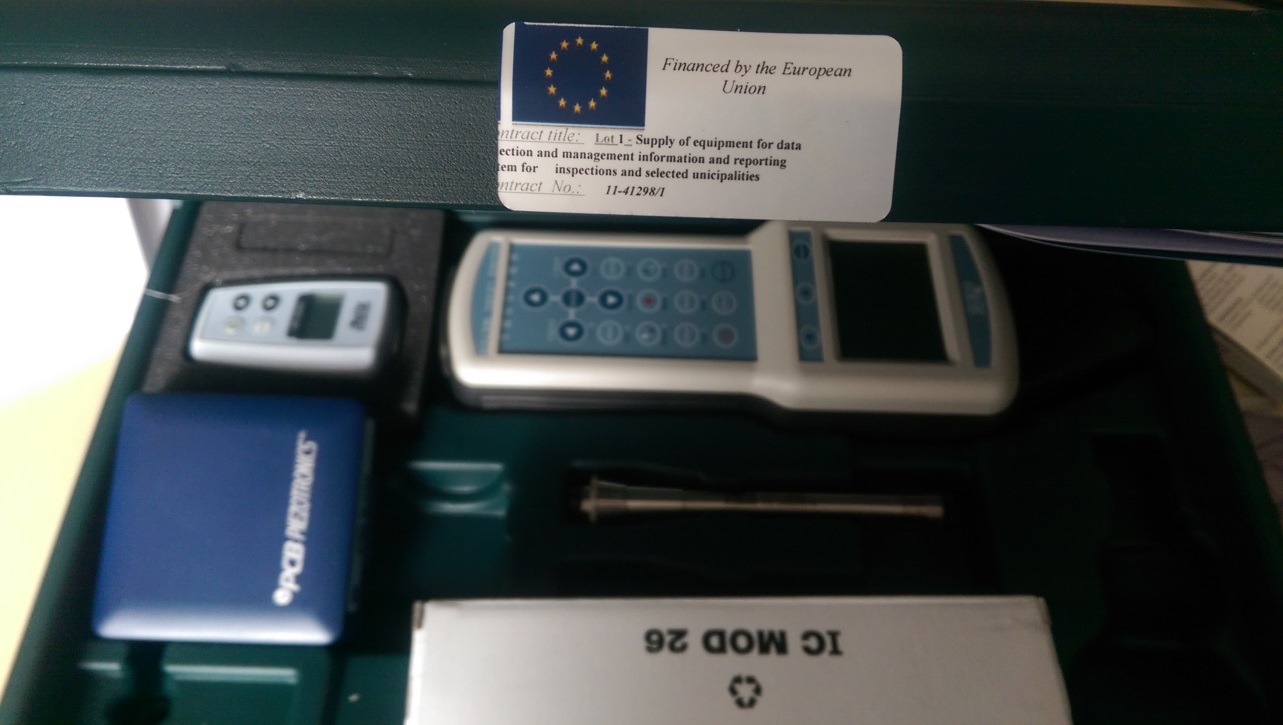 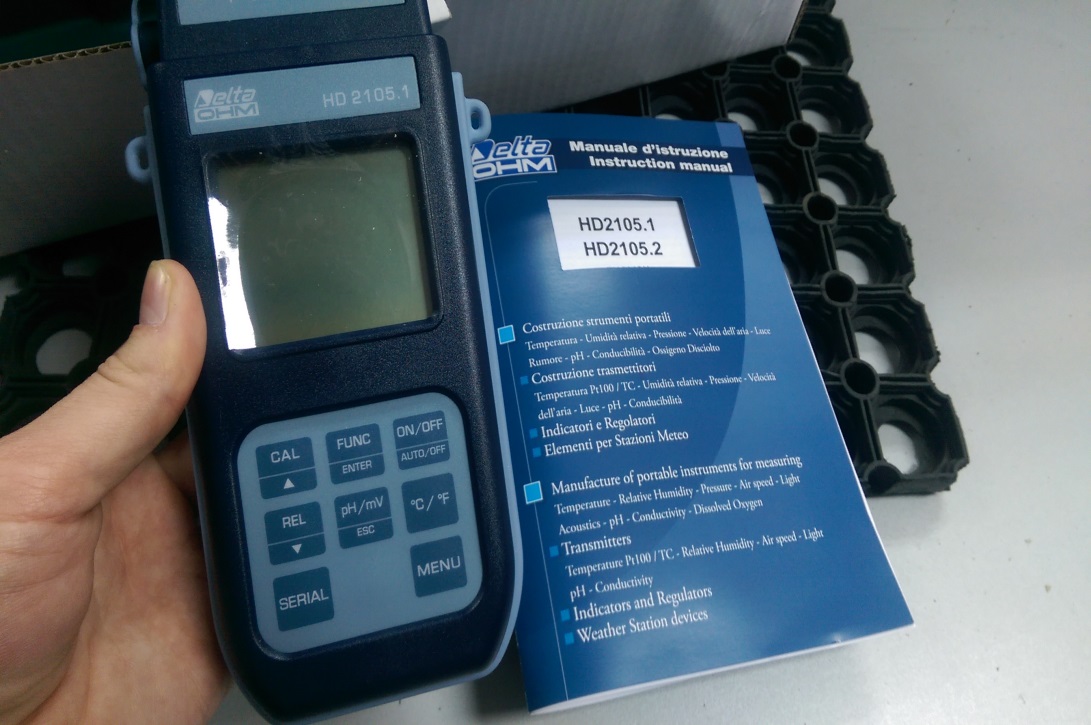 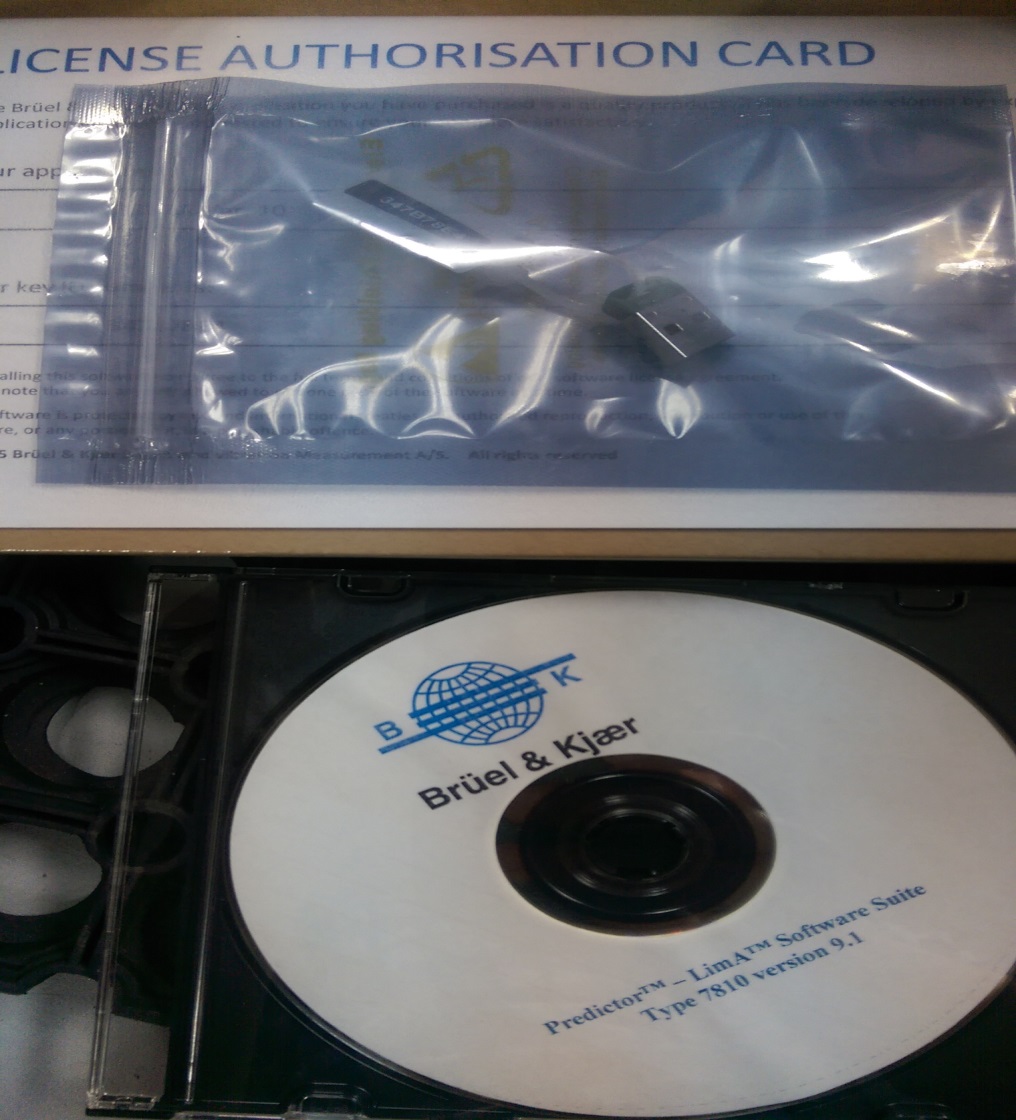 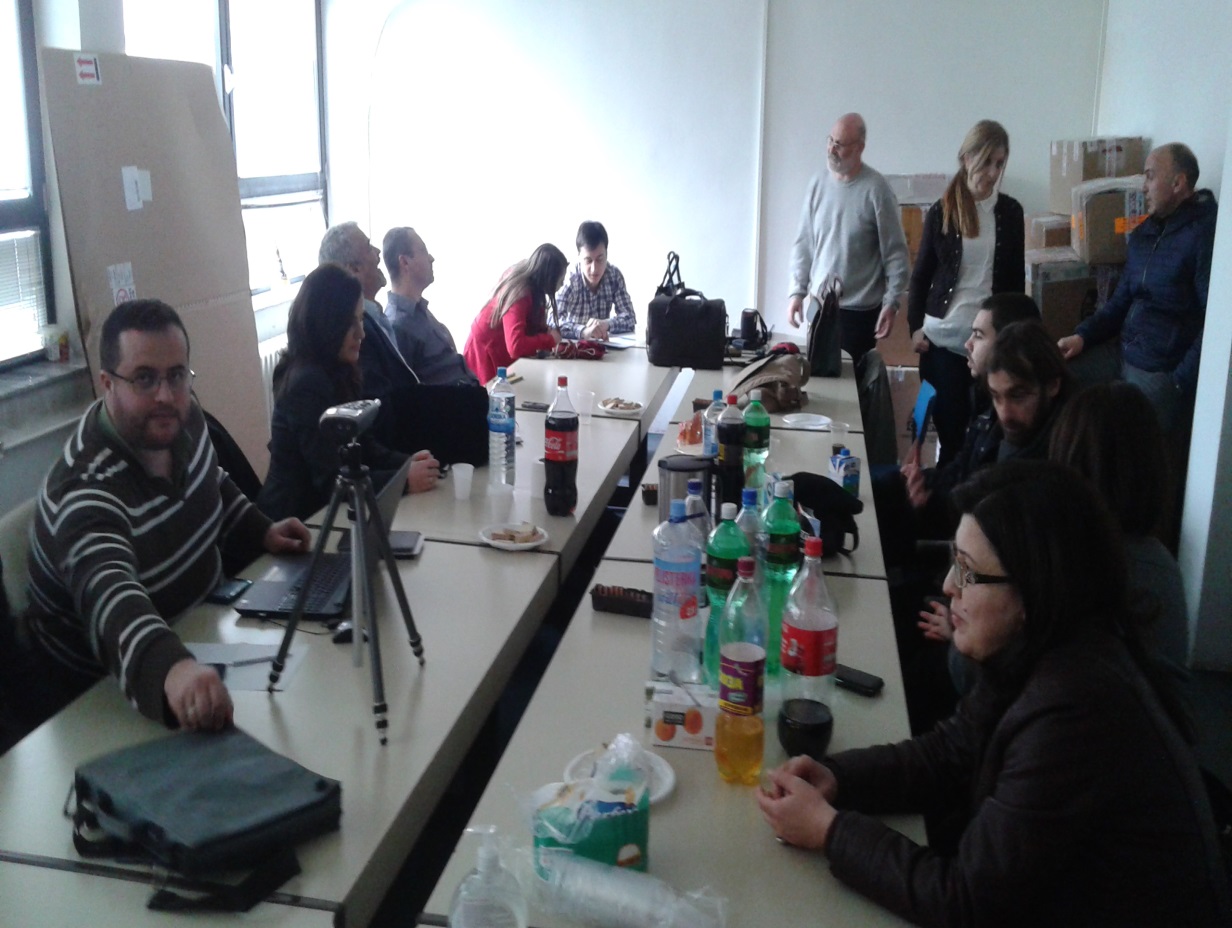 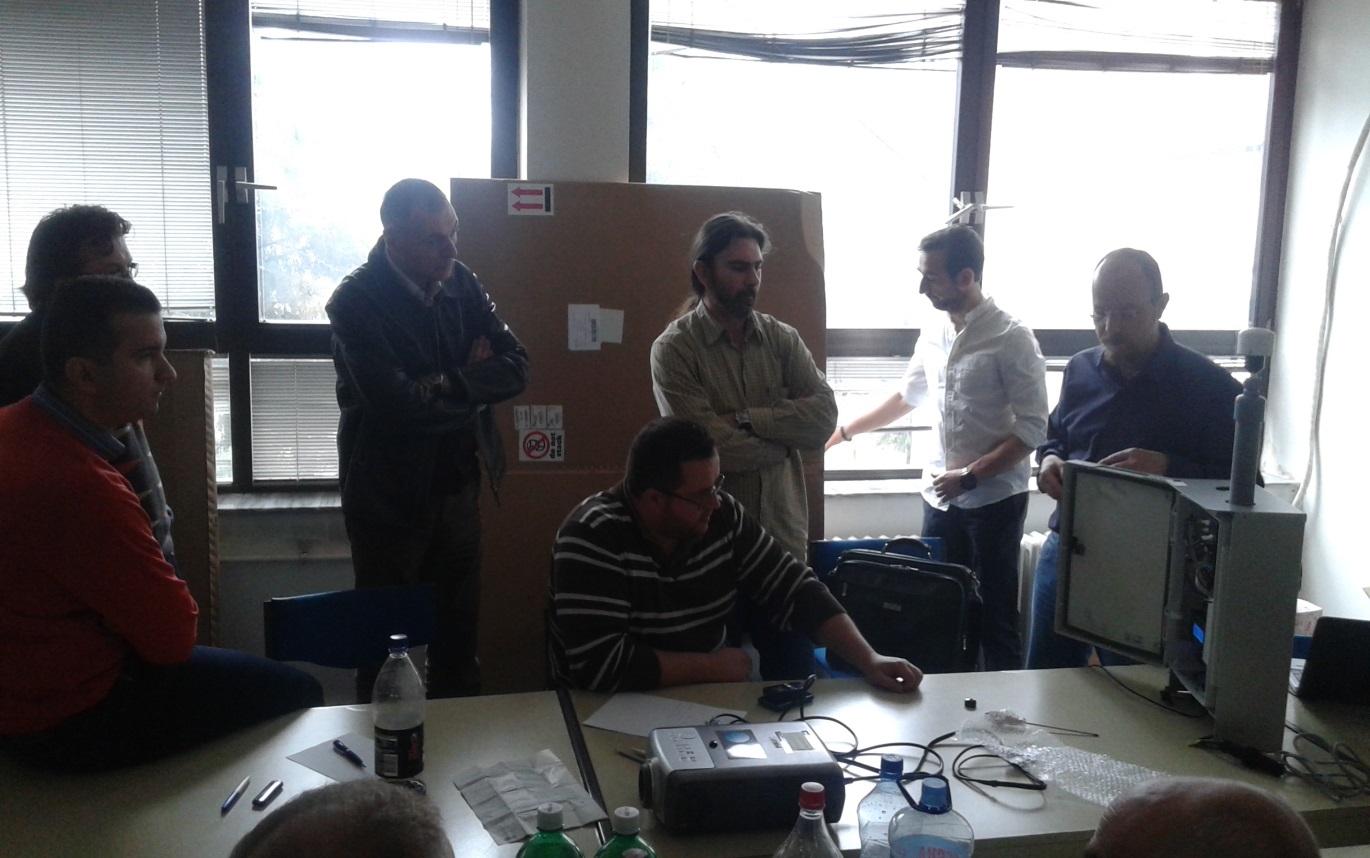 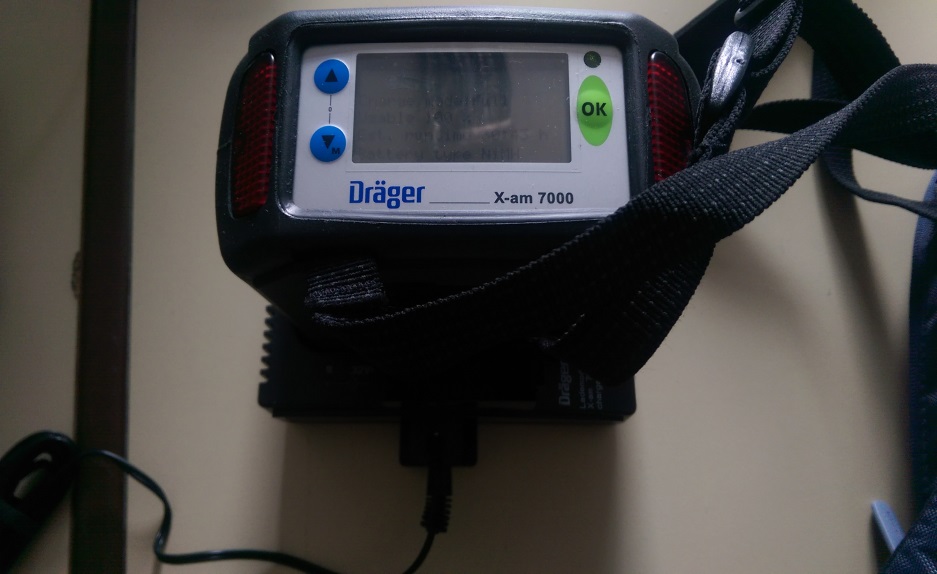 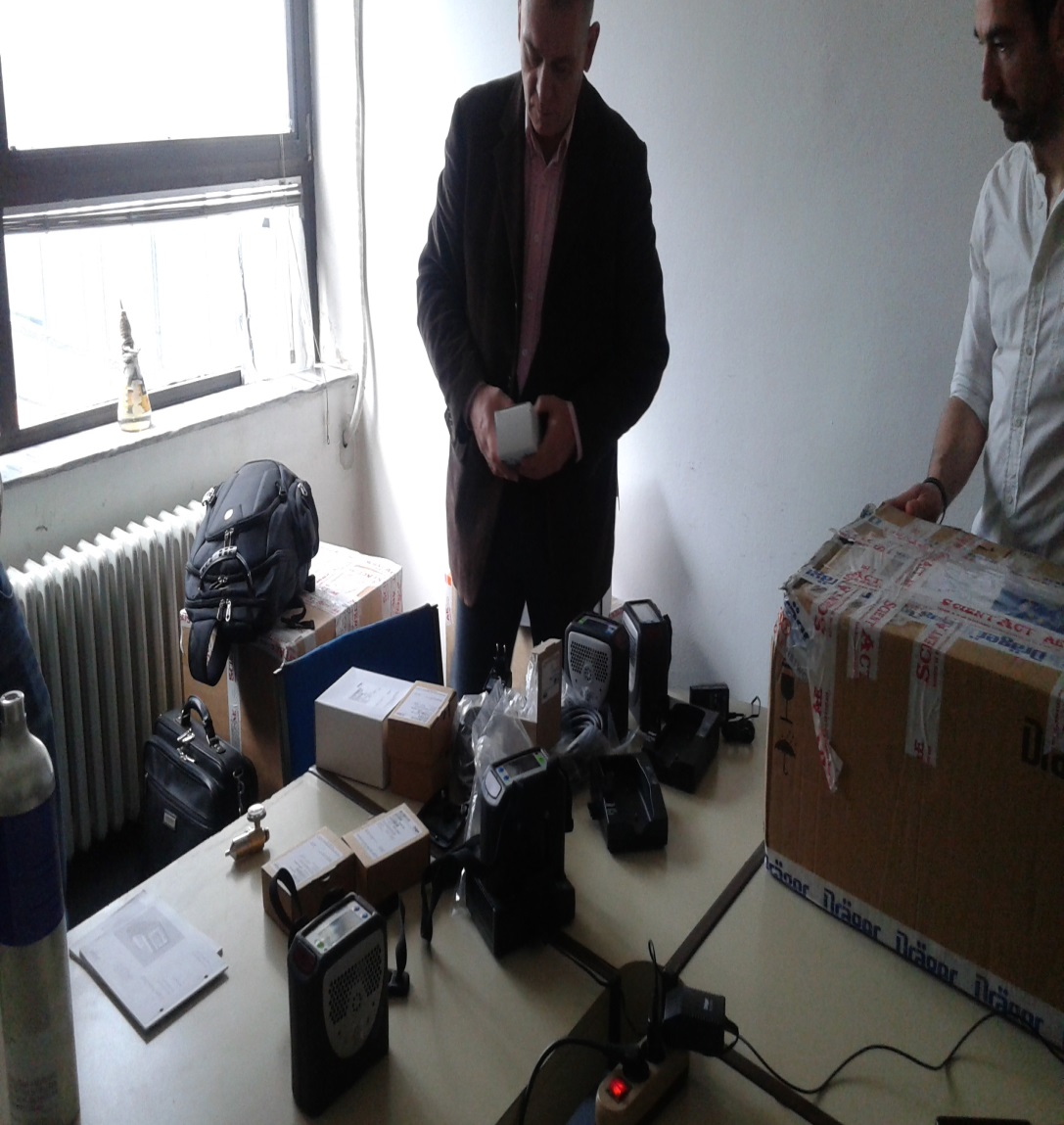 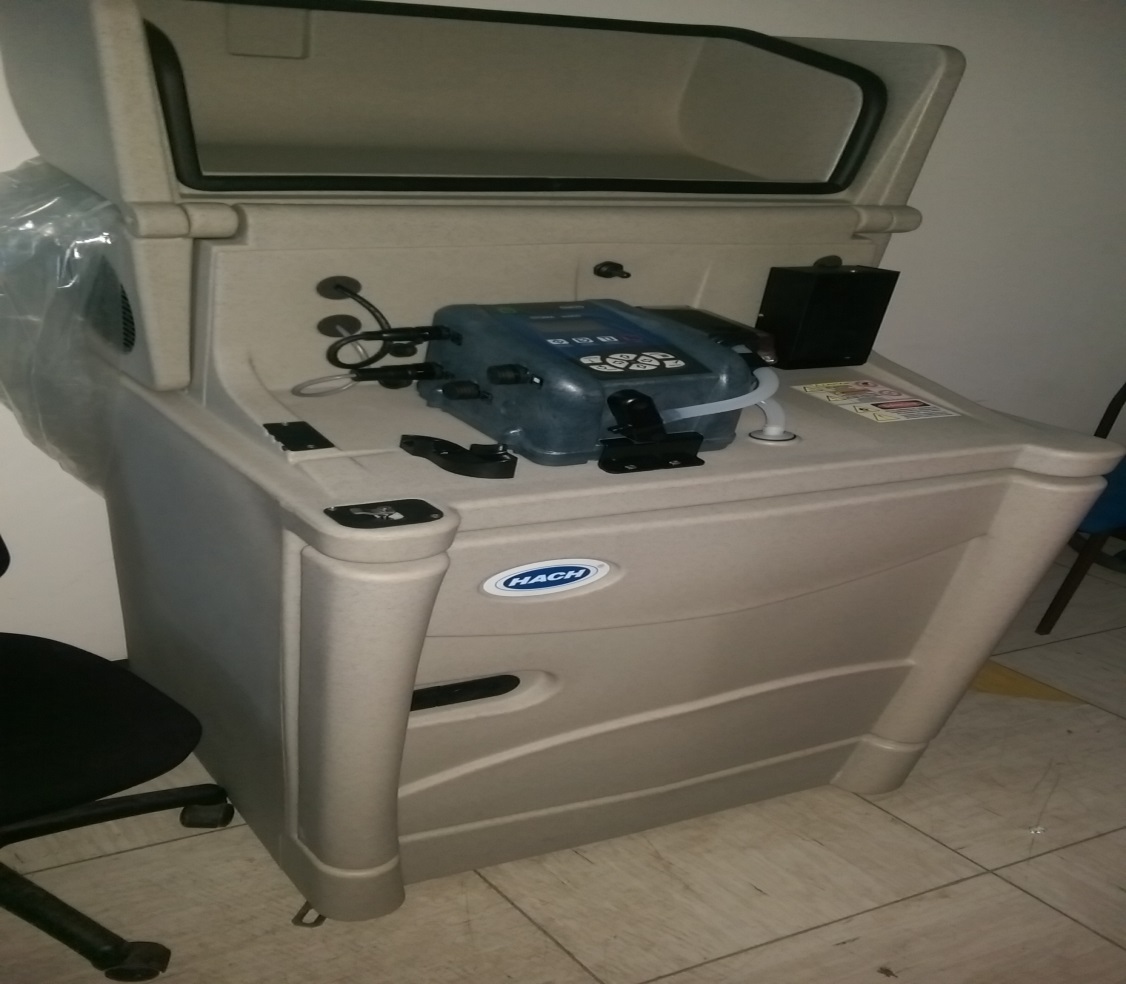 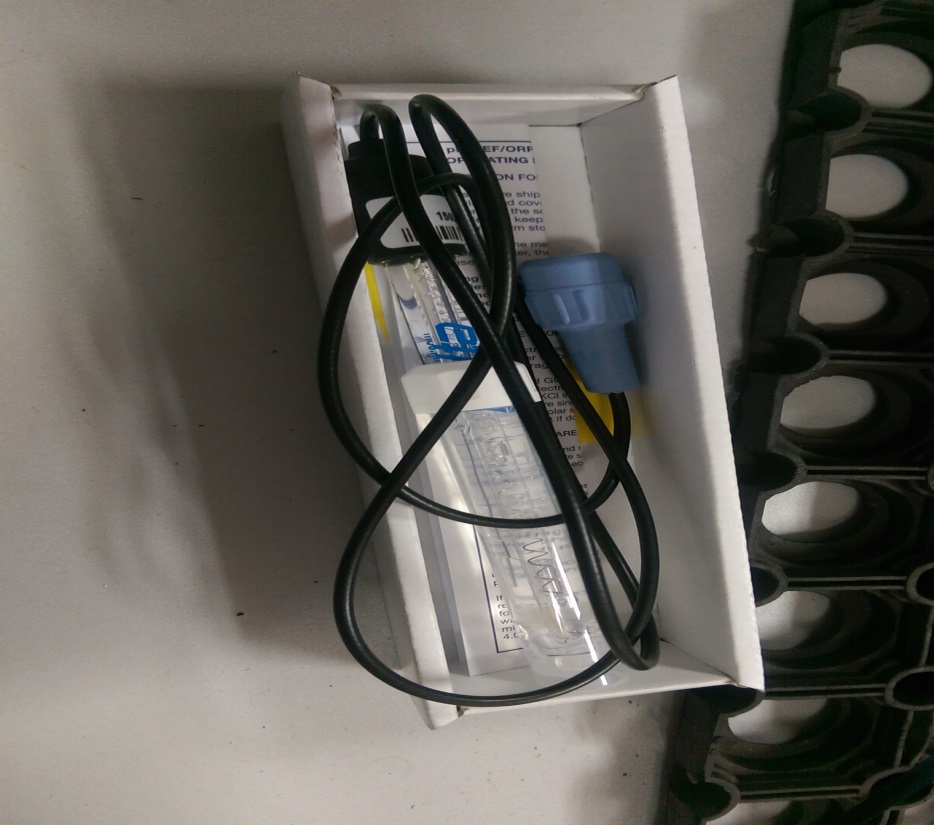 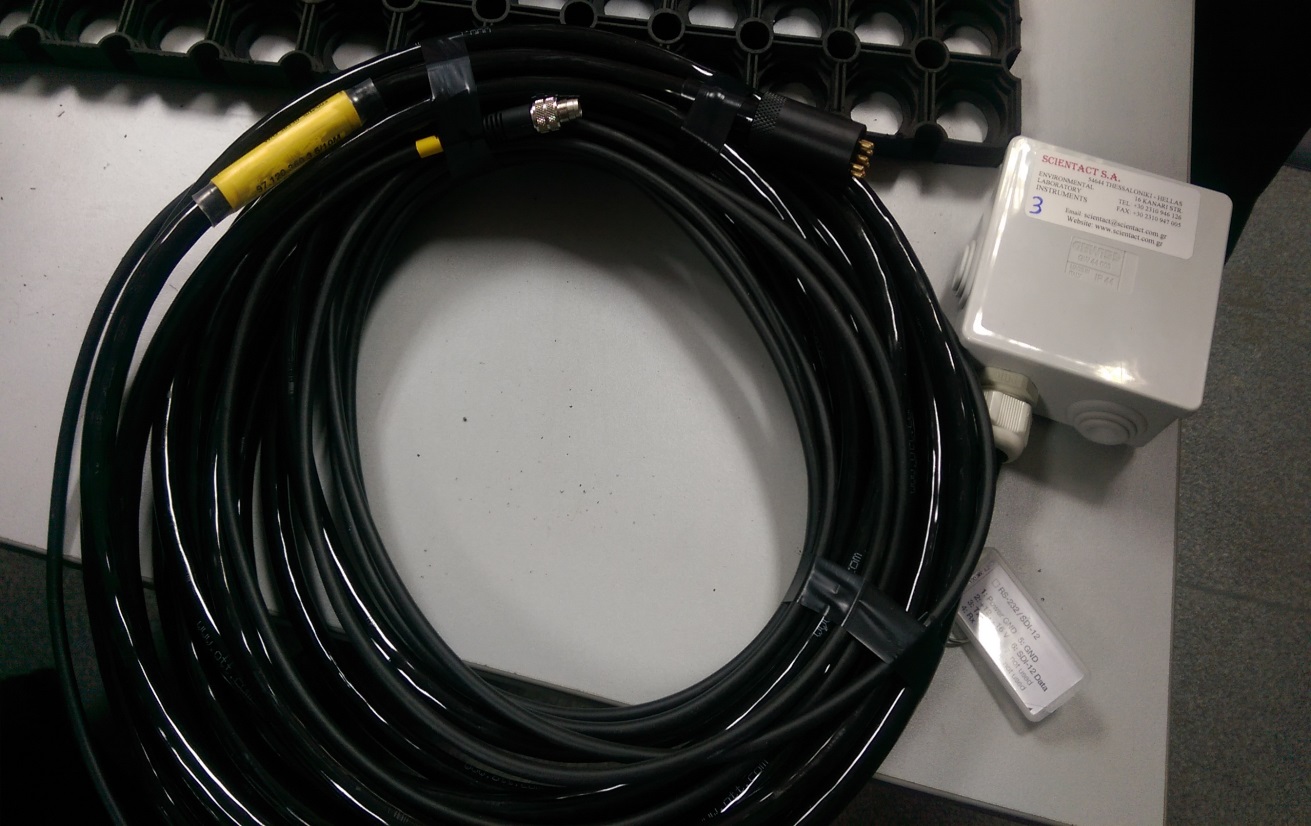 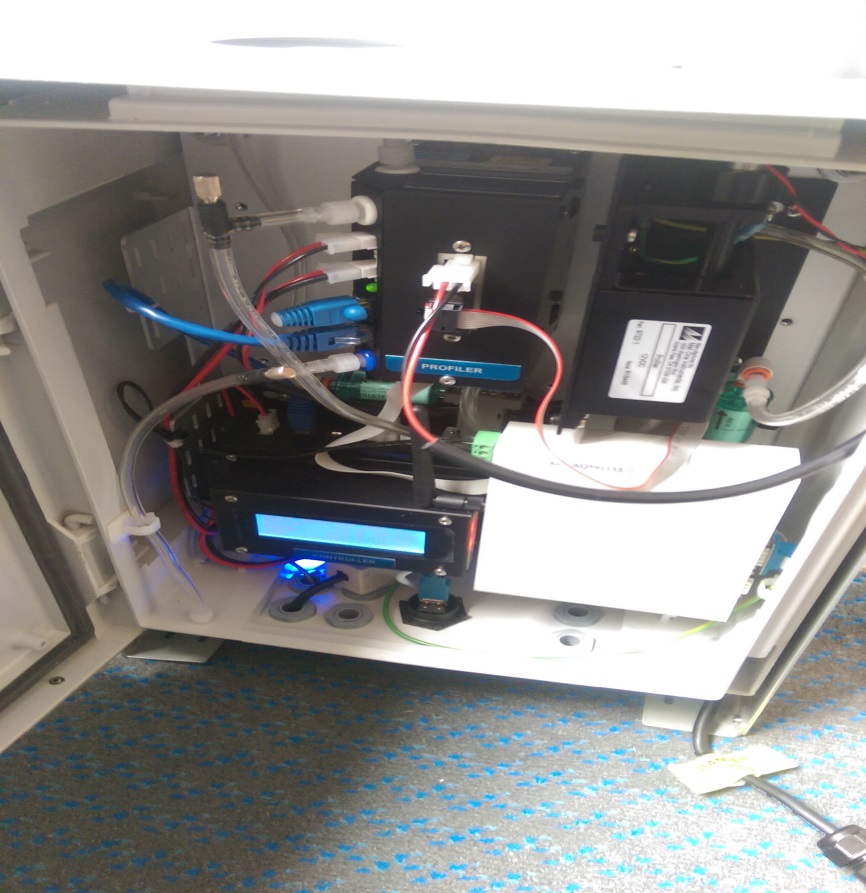 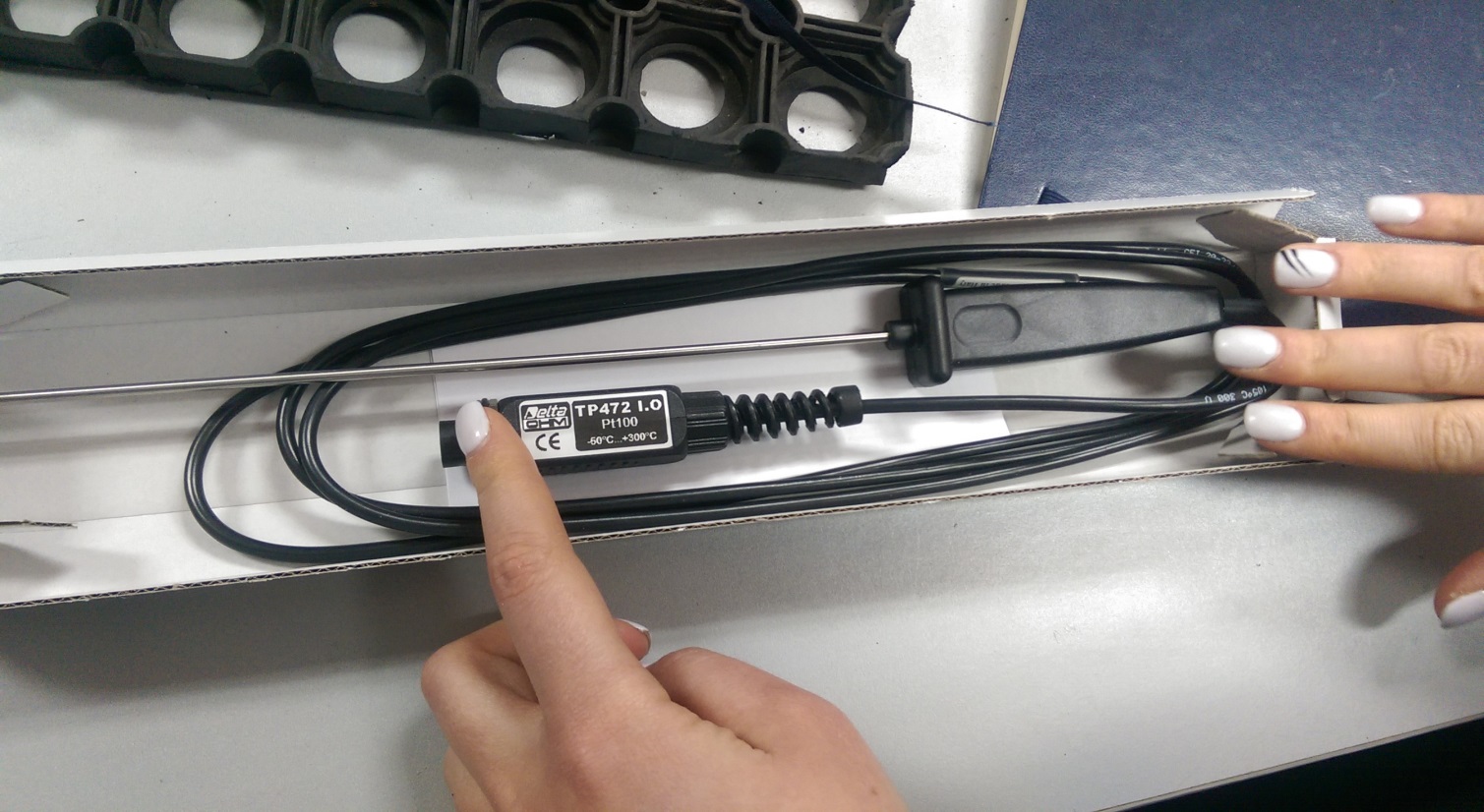 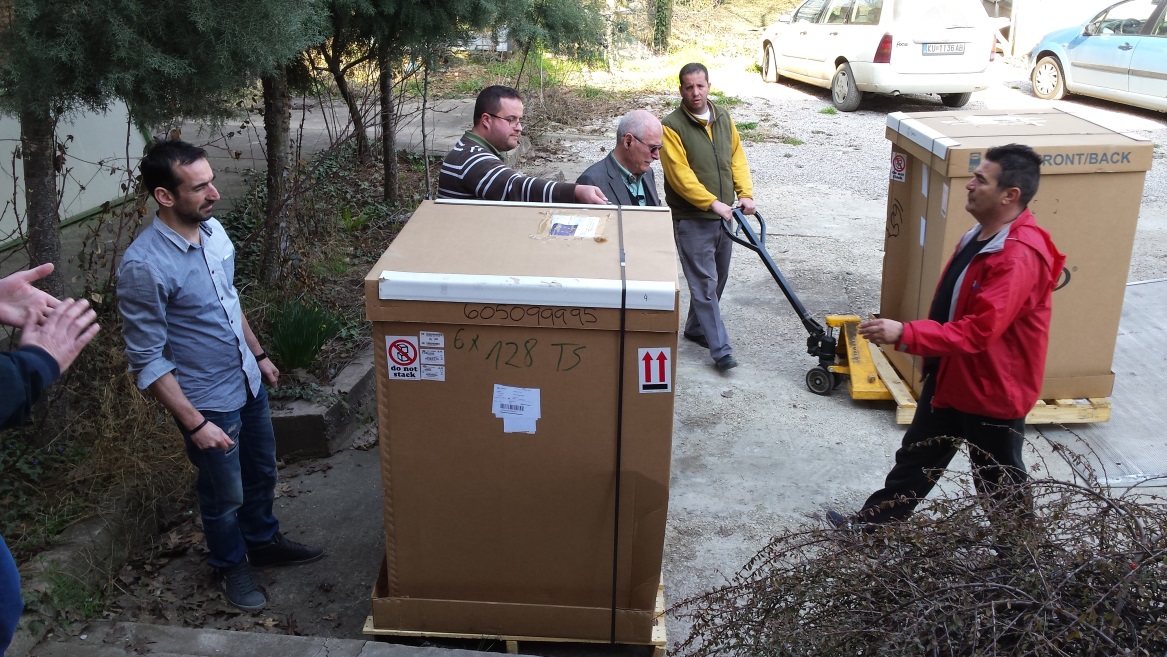 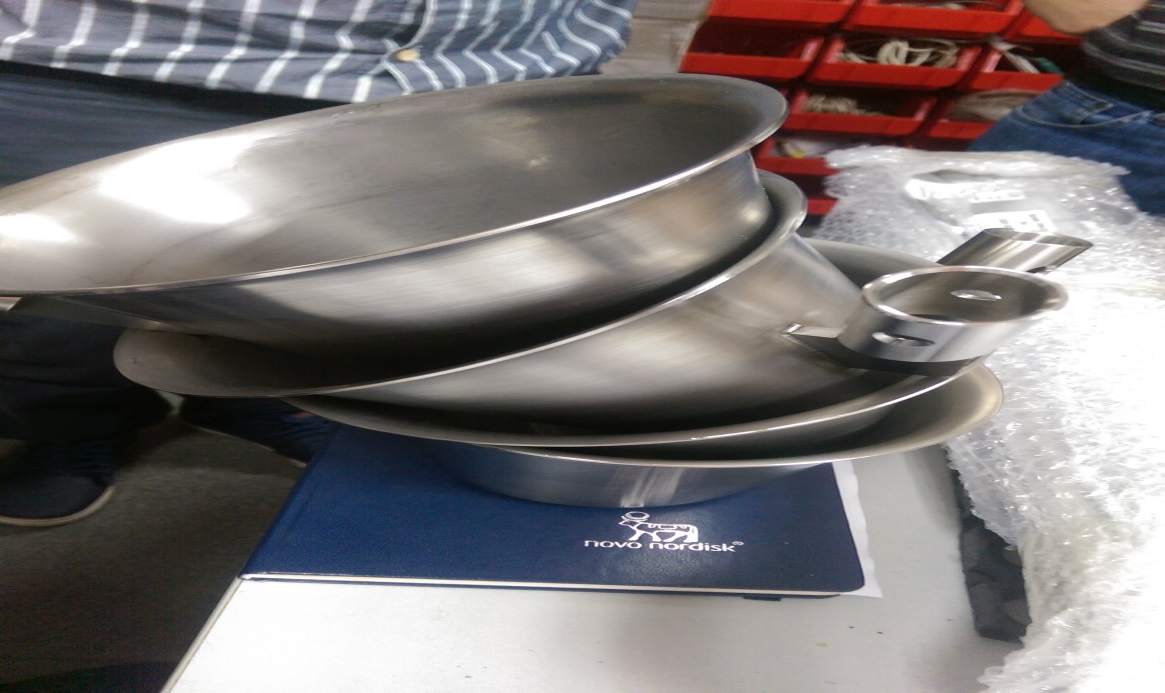 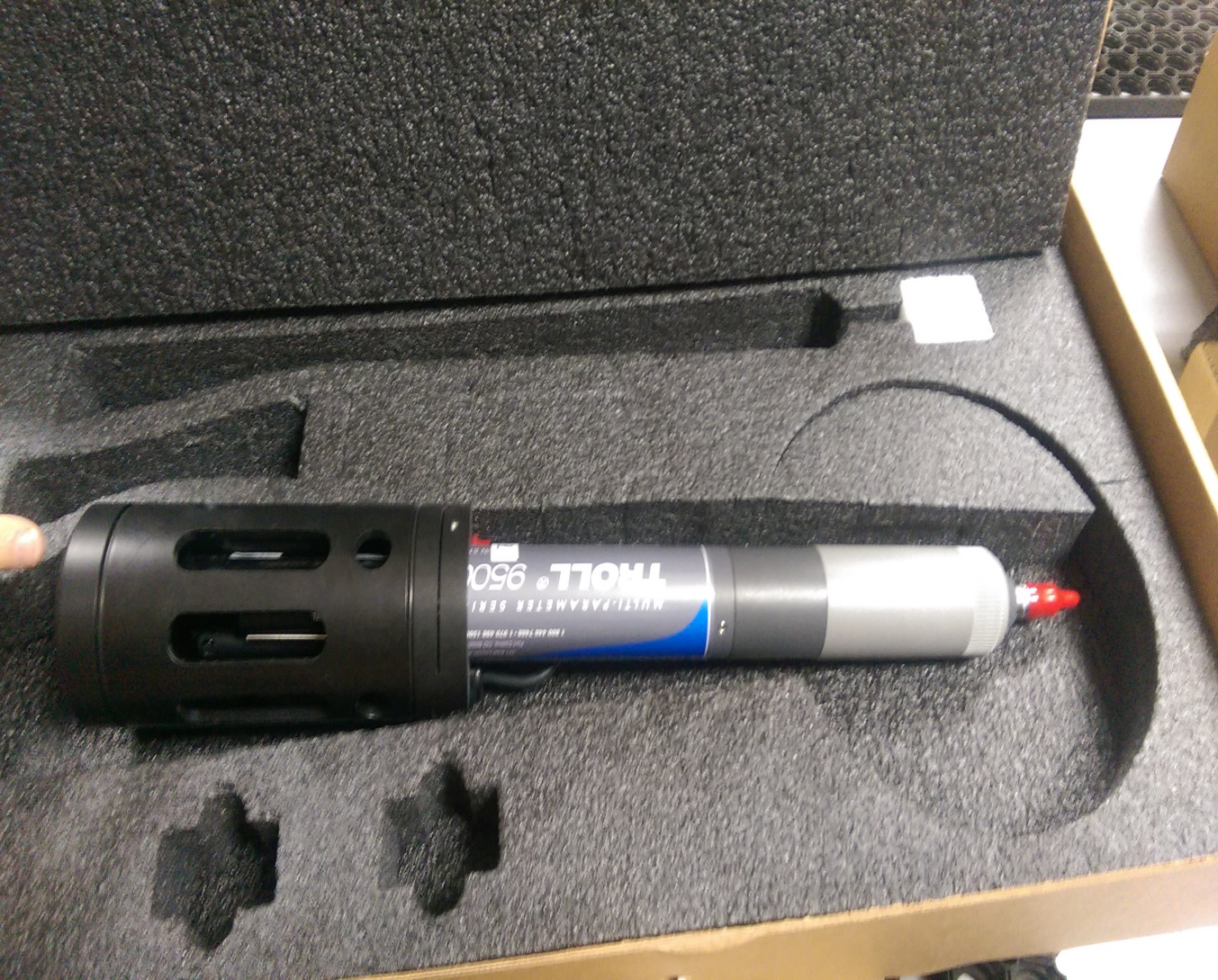 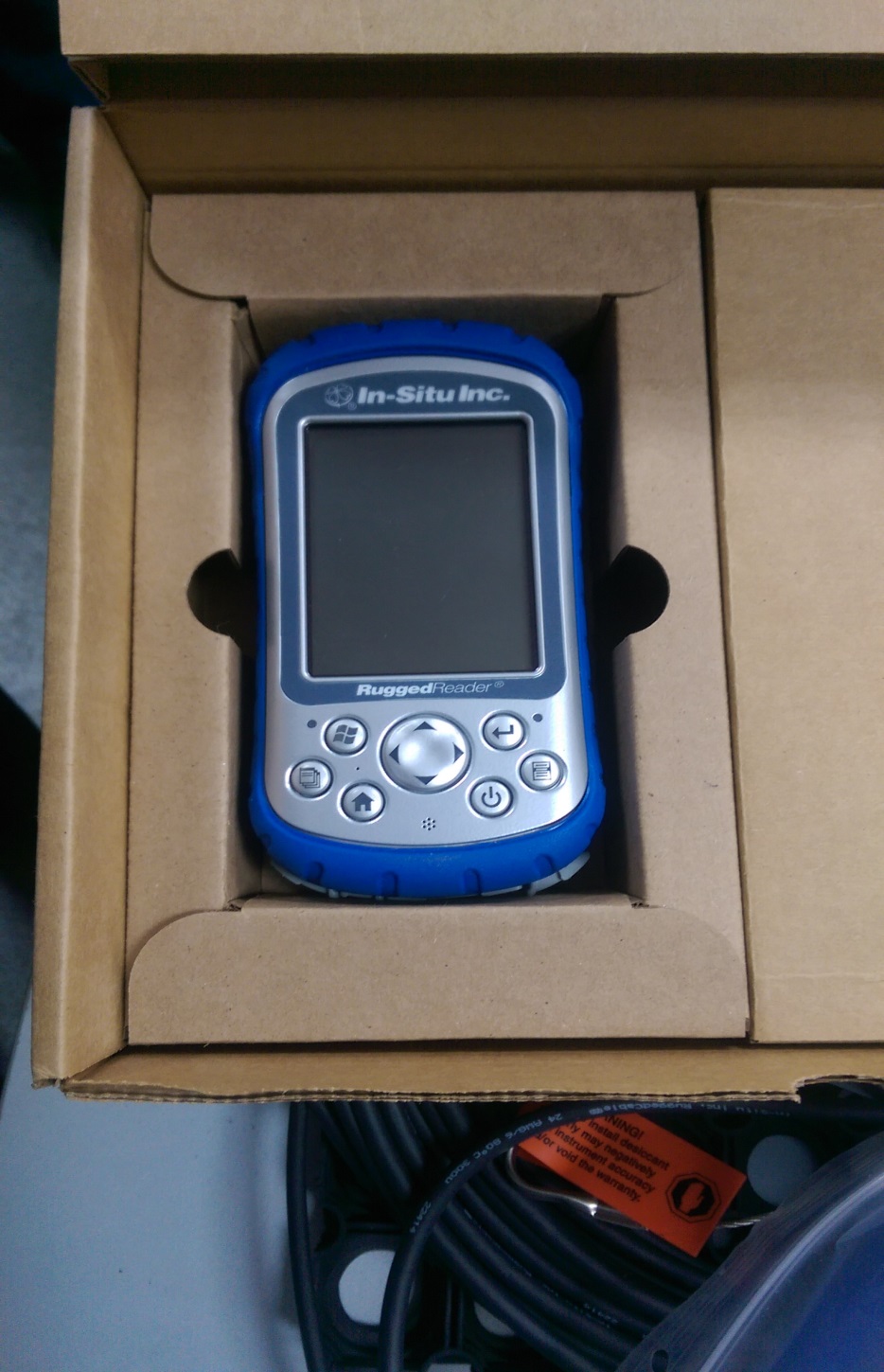 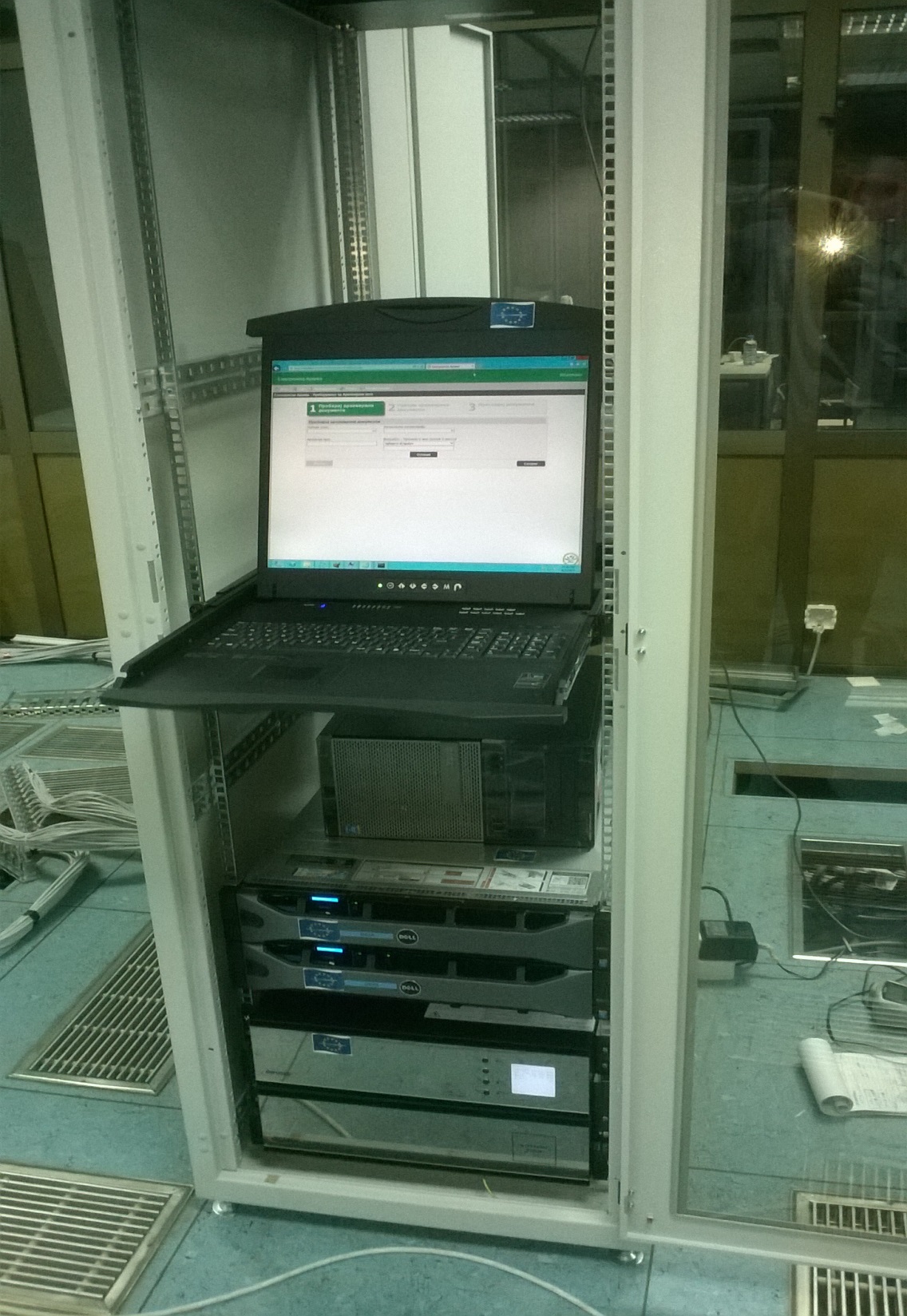 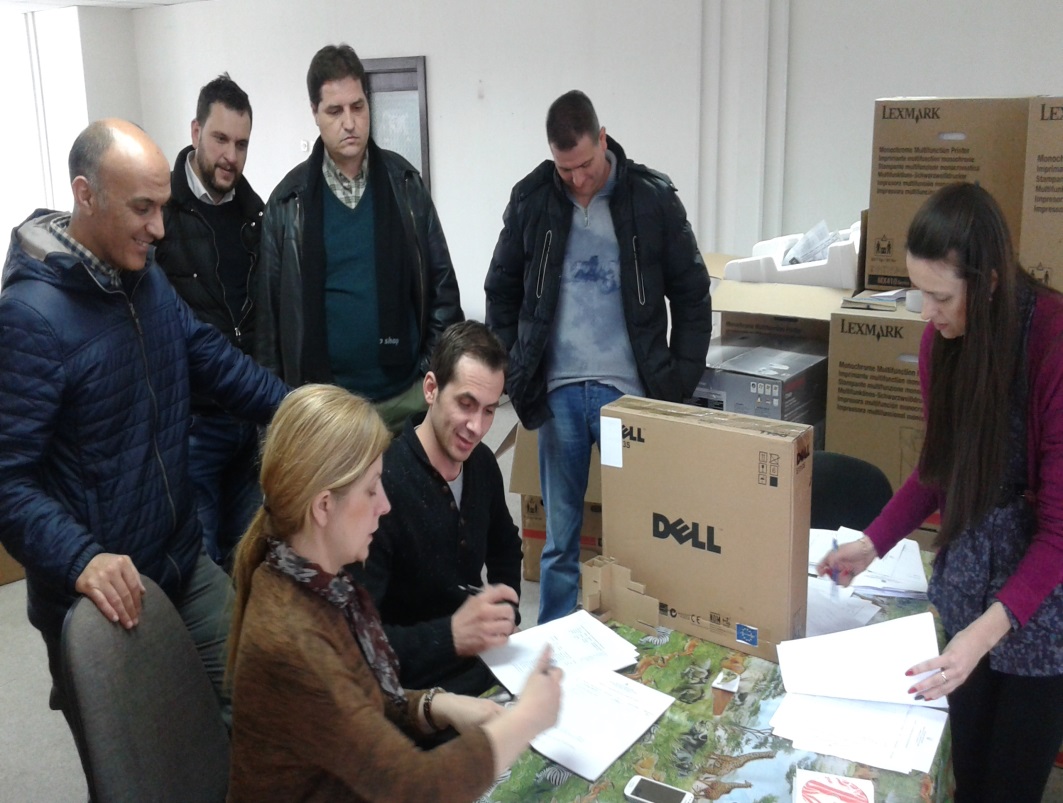 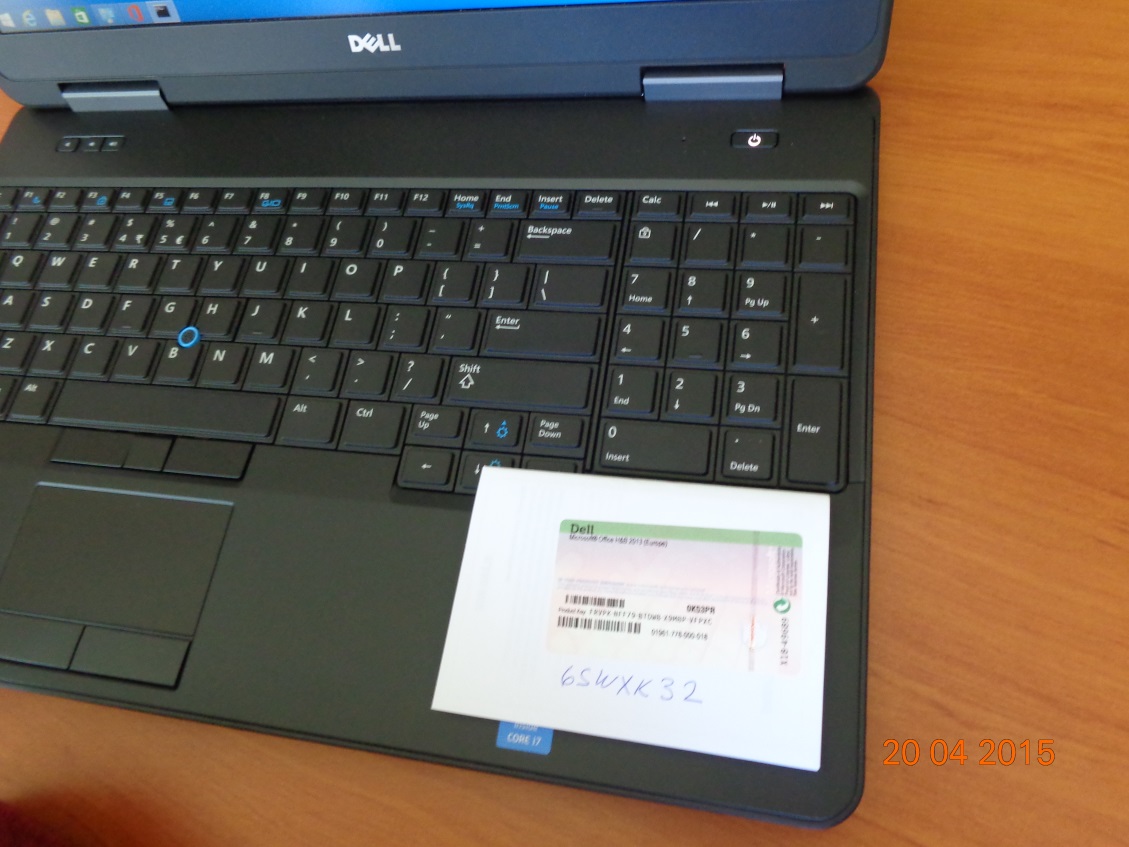 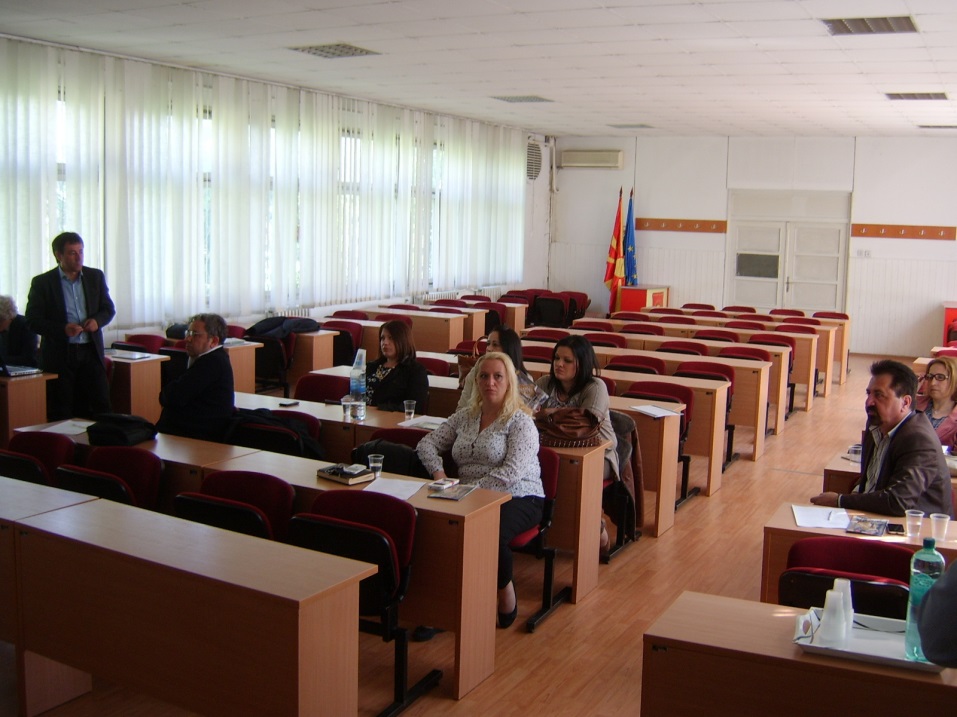 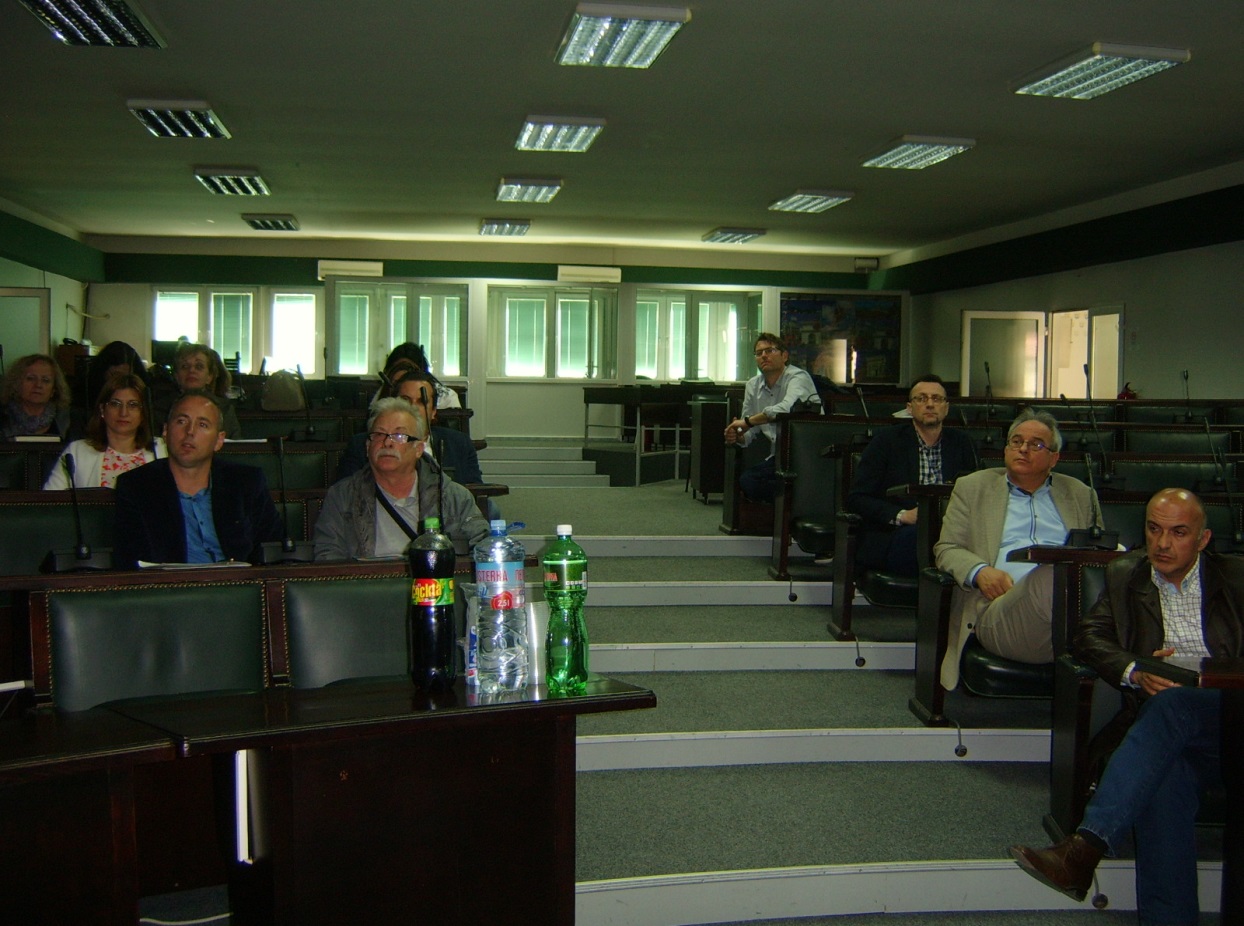 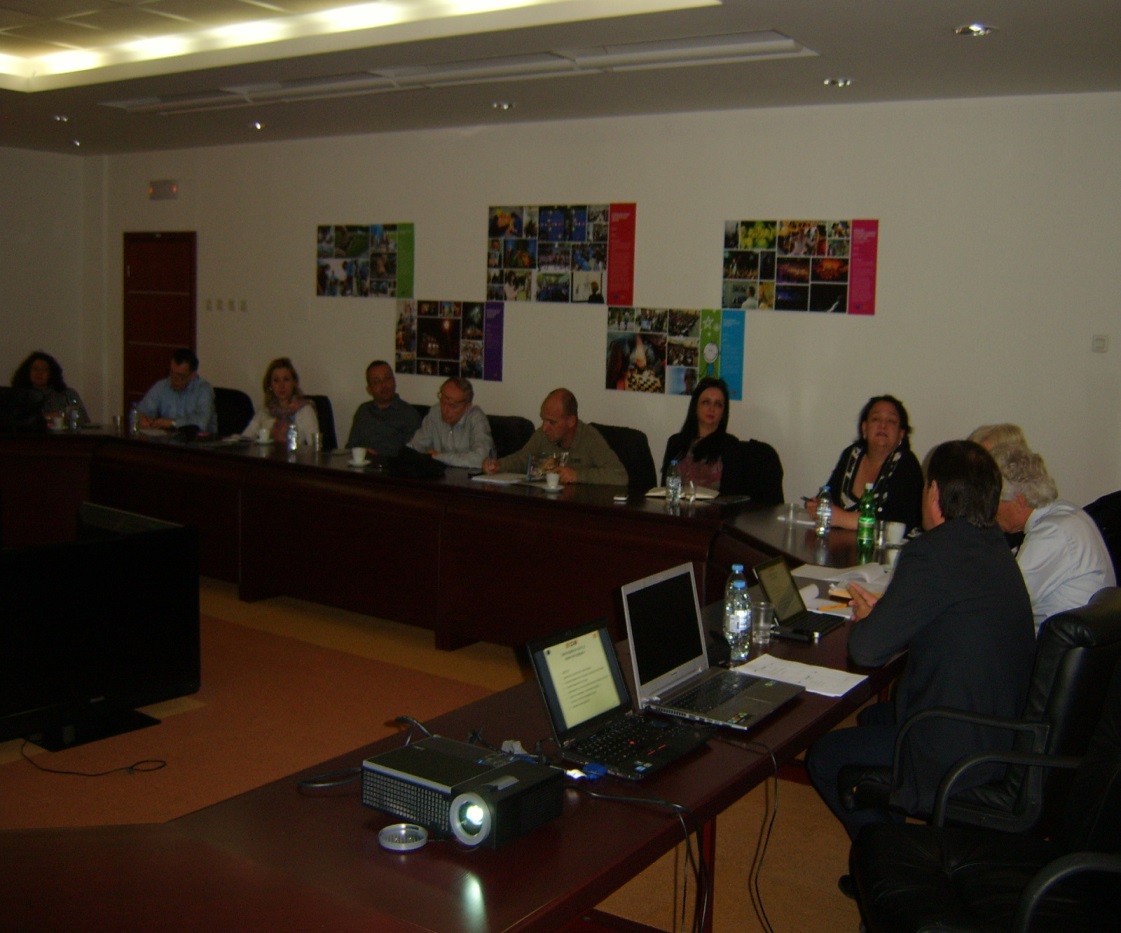 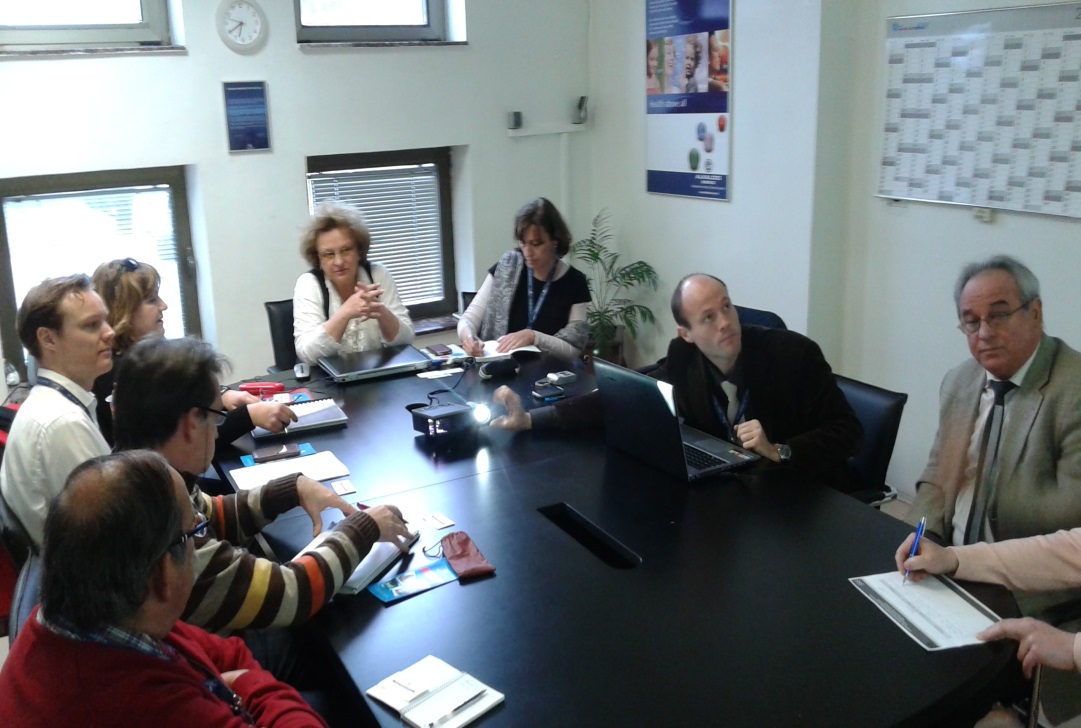 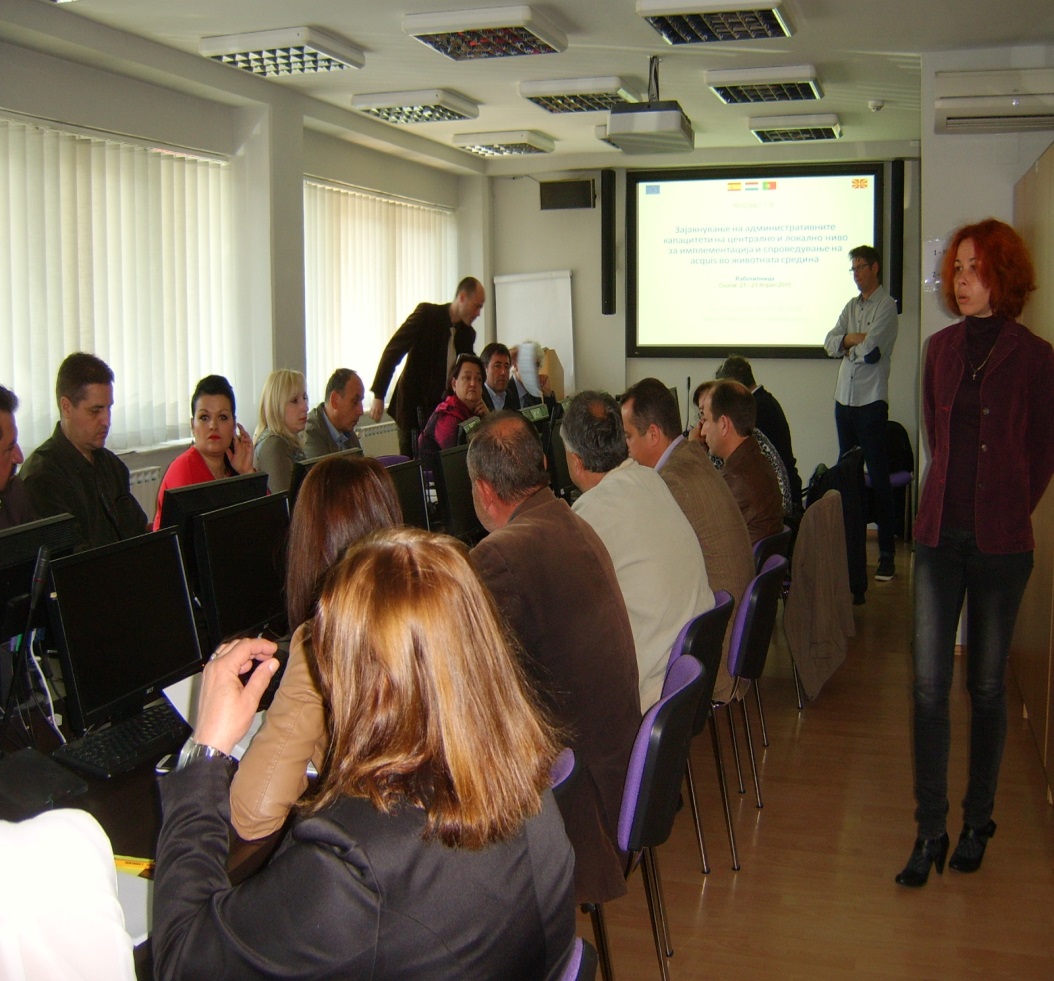 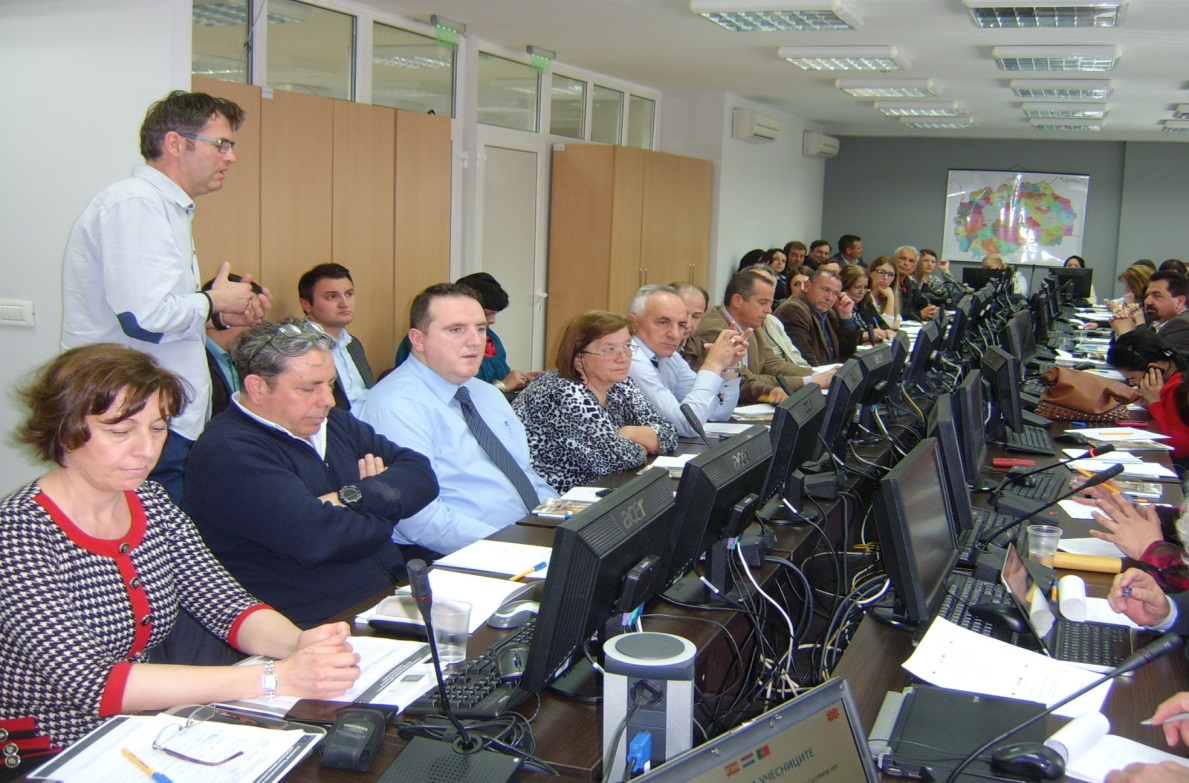 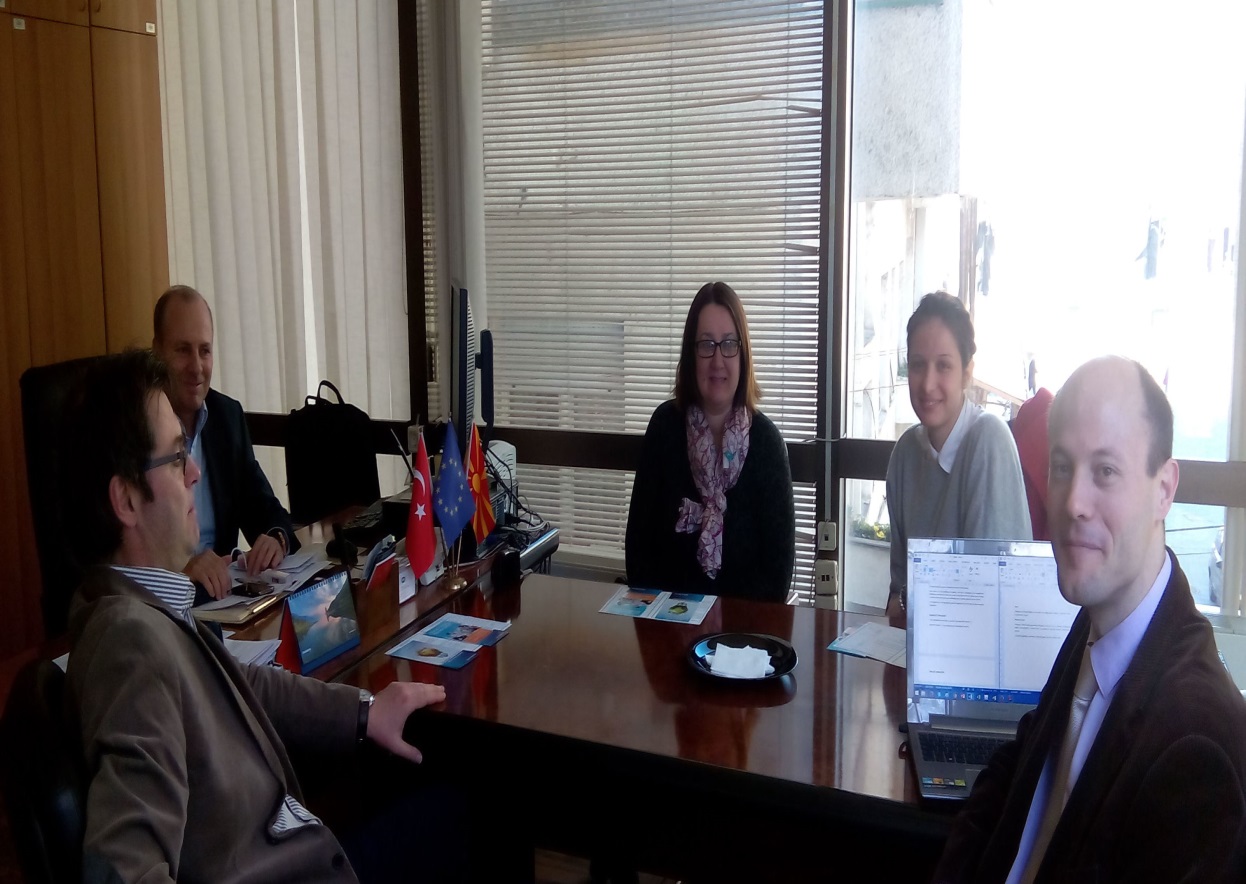 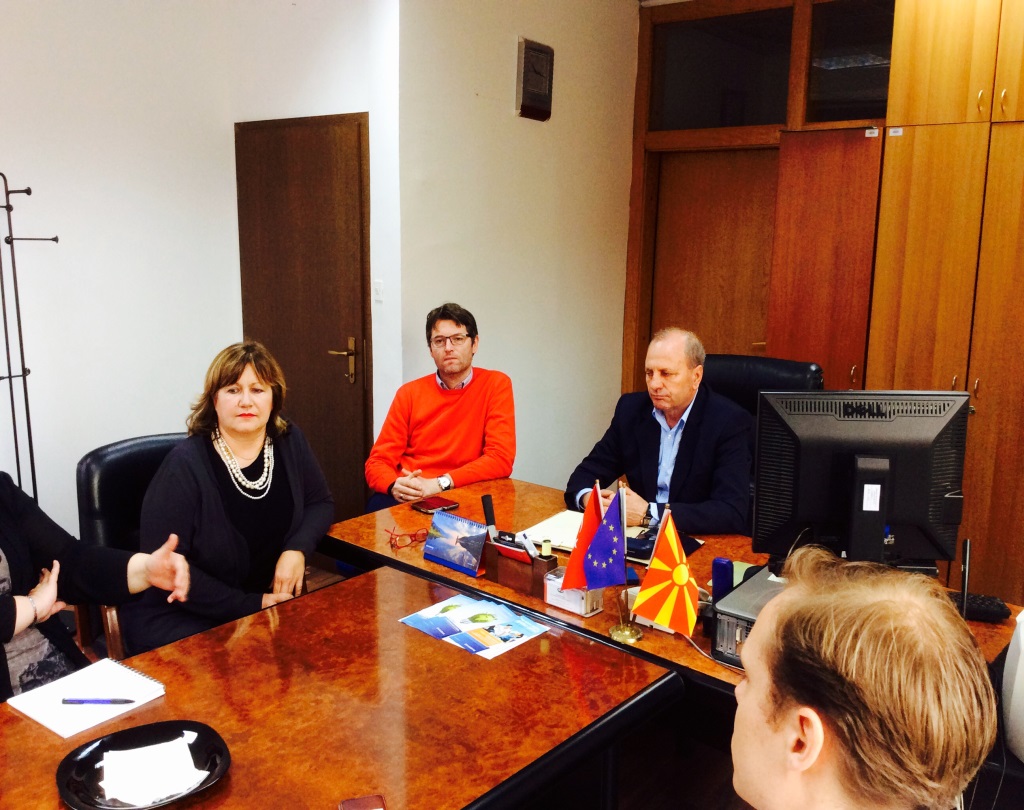 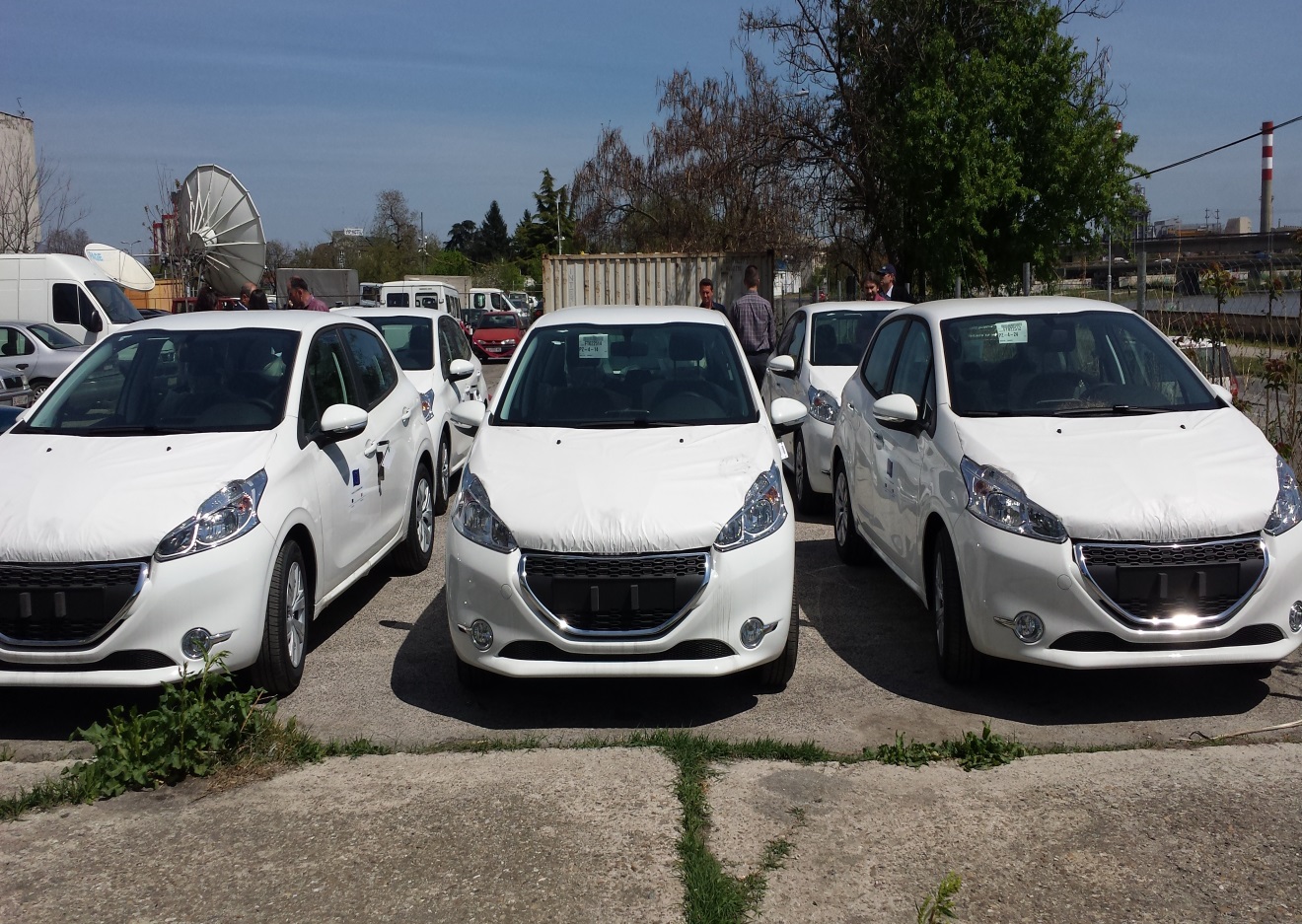 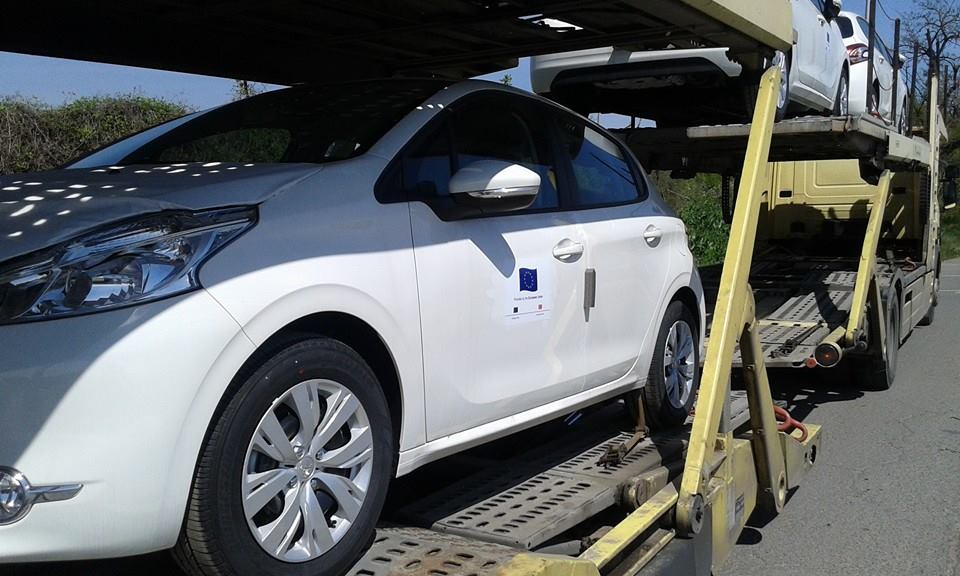 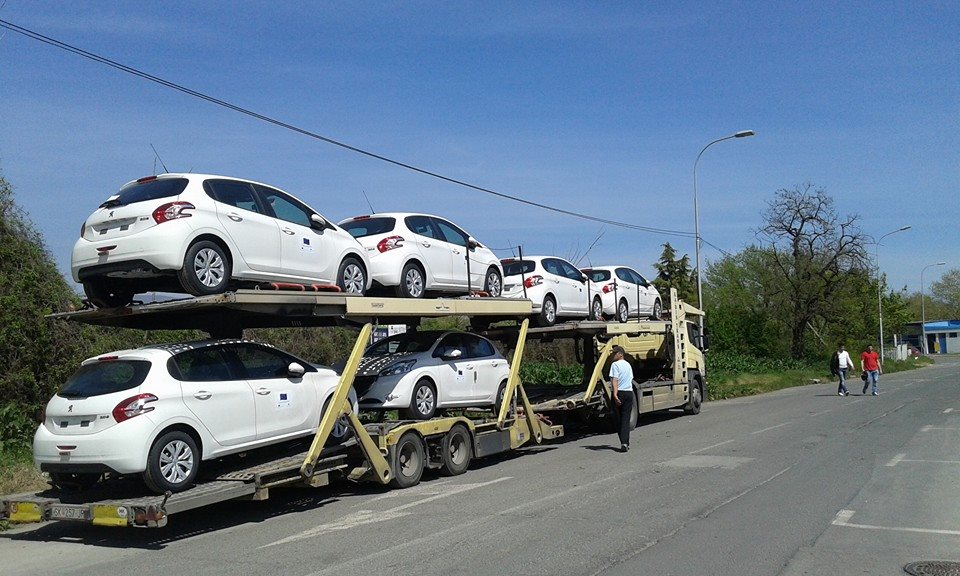 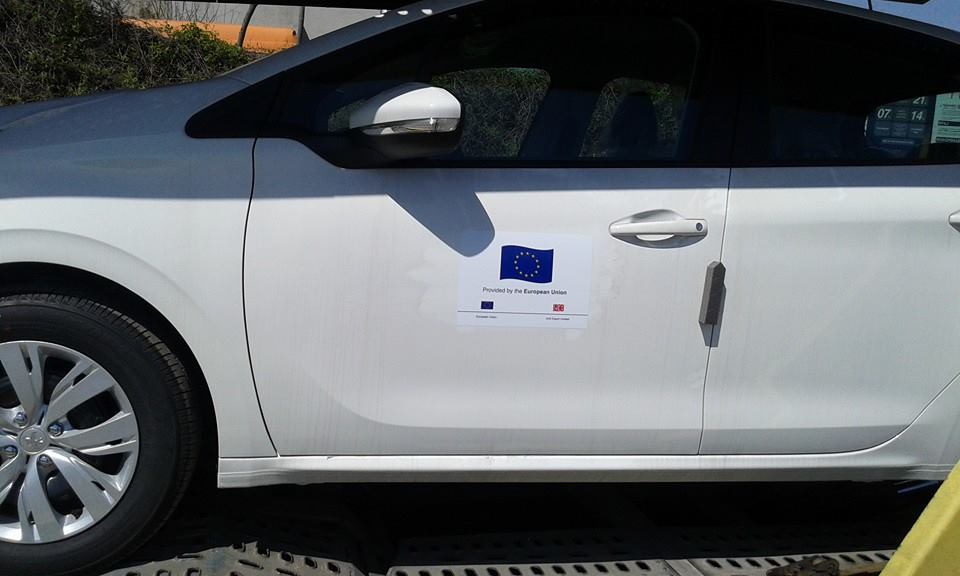 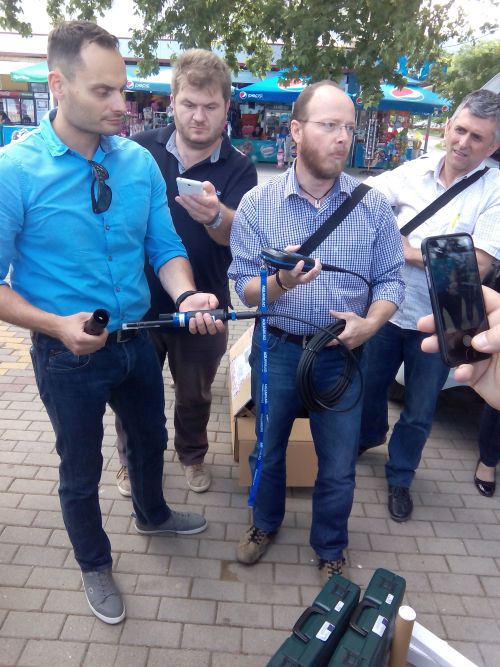 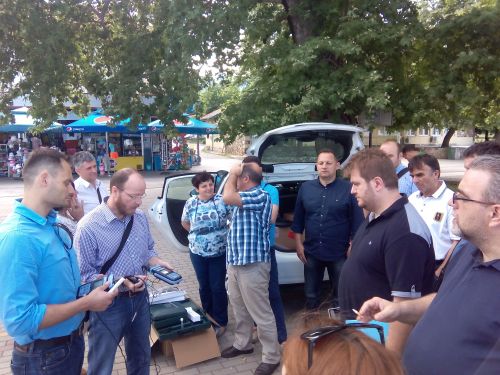 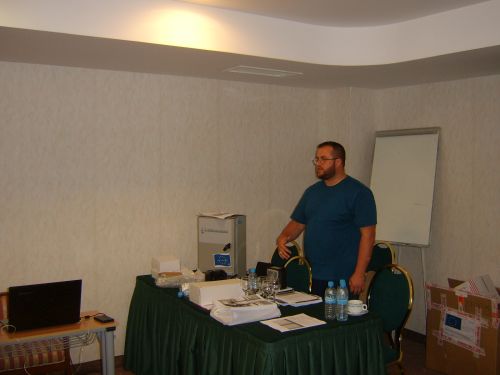 НИКОГАШ ПОВЕЌЕ НЕ ПЛАНИРАМ.
ЈАС САМО ГО ЖИВЕААМ ОВОЈ ЖИВОТ.

ПОНЕКОГАШ КАКО САКАМ,
ПОНЕКОГАШ КАКО МОРАМ.

СИТНИЦИТЕ МИ ГО ОБОЈУВААТ ЖИВОТОТ.
СИТНИЦИТЕ СЕ СРЕЌА. ЗАТОА ЈАС САКАМ МАЛИ НЕШТА. 
И ГОЛЕМИ ТОРБИ. СЕКАДЕ ГИ НОСАМ СО СЕБЕ, 
ЗАТОА ШТО НА СЕБЕ СИ ДОЛЖАМ НЕКОЈА ПРОШЕТКА
ПОМЕЃУ ОЧЕКУВАНОТО И НЕПЛАНИРАНОТО.


    ДИЖС LOVES YOU
1996-2016, 20 years
-QUALITY TAKES TIME-
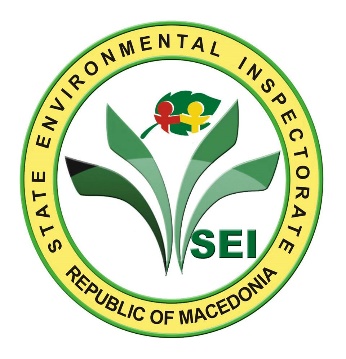 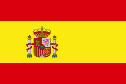 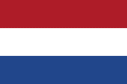 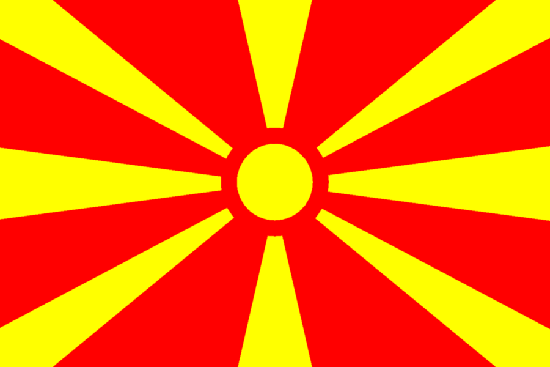 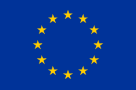 ЗАКЛУЧОЦИ
Следни чекори  Ќе ни ги каже Роб
Многу успешна заедничка работа
Нови колеги и нови пријатели, со желба да останеме во контакт
Twinning Project
ENEA – ENforcing Environmental Acquis
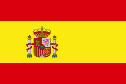 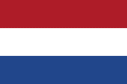 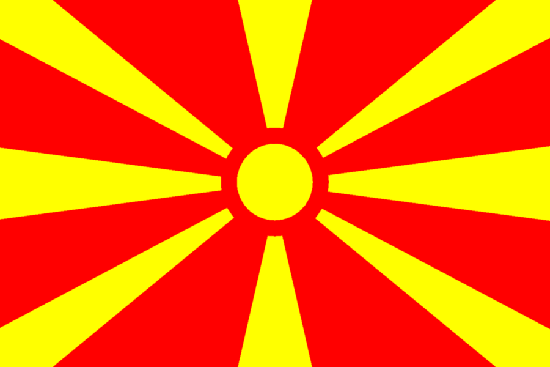 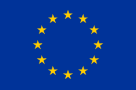 Благодарам многу!
Направивте ова да се оствари.
Им се заблагодарувам....
…на сите експерти од ЕУ кои учествуваа на нашите активности, за нивниот придонес, време, трпение и добро расположение
…на раководителите на проектот и другиот персонал од CFCD, EUD, SEA, FIIAPP и на Амбасадите на Шпанија и Холандија, кои секогаш беа пријателски расположени и ни даваа поддршка
…на нашите пилот инсталации и соодветните индустрии, кои доброволно посветија многу време и труд и учествуваа во неколку активности
…на персоналот од повеќе одделенија од МЖСПП кои секогаш даваа голема поддршка на нашиот тим
…на тимот од проектот за Техничка помош и Твининг проектот  за Директивата за индустриски емисии со кои што беше навистина задоволство да се соработува.
Twinning Project
ENEA – ENforcing Environmental Acquis
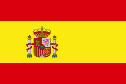 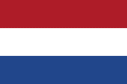 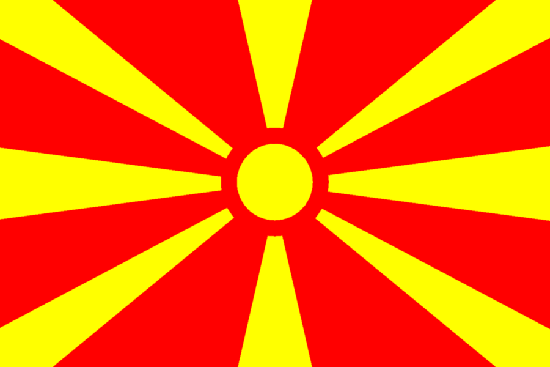 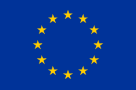 Благодарам многу!
Направивте ова да се оствари.
Им се заблагодарувам …
…на сите локални овластени инспектори и пишувачи на дозволи, за нивниот проактивен став и ентузијазам
…на целиот персонал од ДИЖС за нивната постојана вклученост и секогаш доброто расположение (особено сакам да ги споменам  Зоран и Дурак)
…на нашите лидери на проектот Фирус, Пикон и Роб, за нивната постојана поддршка, доверба и мудрото раководење
…на мојот извонреден контрапартнер Дарко кој беше душата и гласот на проектот
…и се разбира, на мојот исклучителен преведувач, Јасмина Никуљска и на исклучителниот асистент Лидија Фајдига. Навистина бев среќен што имав таков тим.
Twinning Project
ENEA – ENforcing Environmental Acquis